Вагайцева Елена Сергеевна,
канд. пед. наук, 
учитель русского языка и литературы;
Мазур Елена Игоревна,
учитель русского языка и литературы
ЛИНГВИСТИЧЕСКИЙ 
ТРЕНАЖЕР 
«НАЙДИ ОШИБКУ»
Рекомендован для учащихся 
9 – 11 классов
Лингвистический тренажер «Найди ошибку!» 
Представляет собой ЦОР для проверки знаний орфографии, пунктуации, стилистики русского языка.  
     На каждом слайде представлен текст, содержащий ошибку (ошибки), пользователю предлагается  самостоятельно определить тип ошибки, сформулировать правило, представить исправленный вариант. В случае затруднений, при однократном щелчке мышью ошибка подчеркивается красным цветом, при повторном щелчке  - появляется необходимая теоретическая информация.
     Тексты для анализа взяты из печатных СМИ – газет «Комсомольская правда» и «Все про Все».
Будьте
грамотны
Заголовки статей
По материалам статей газеты 
«Комсомольская правда»
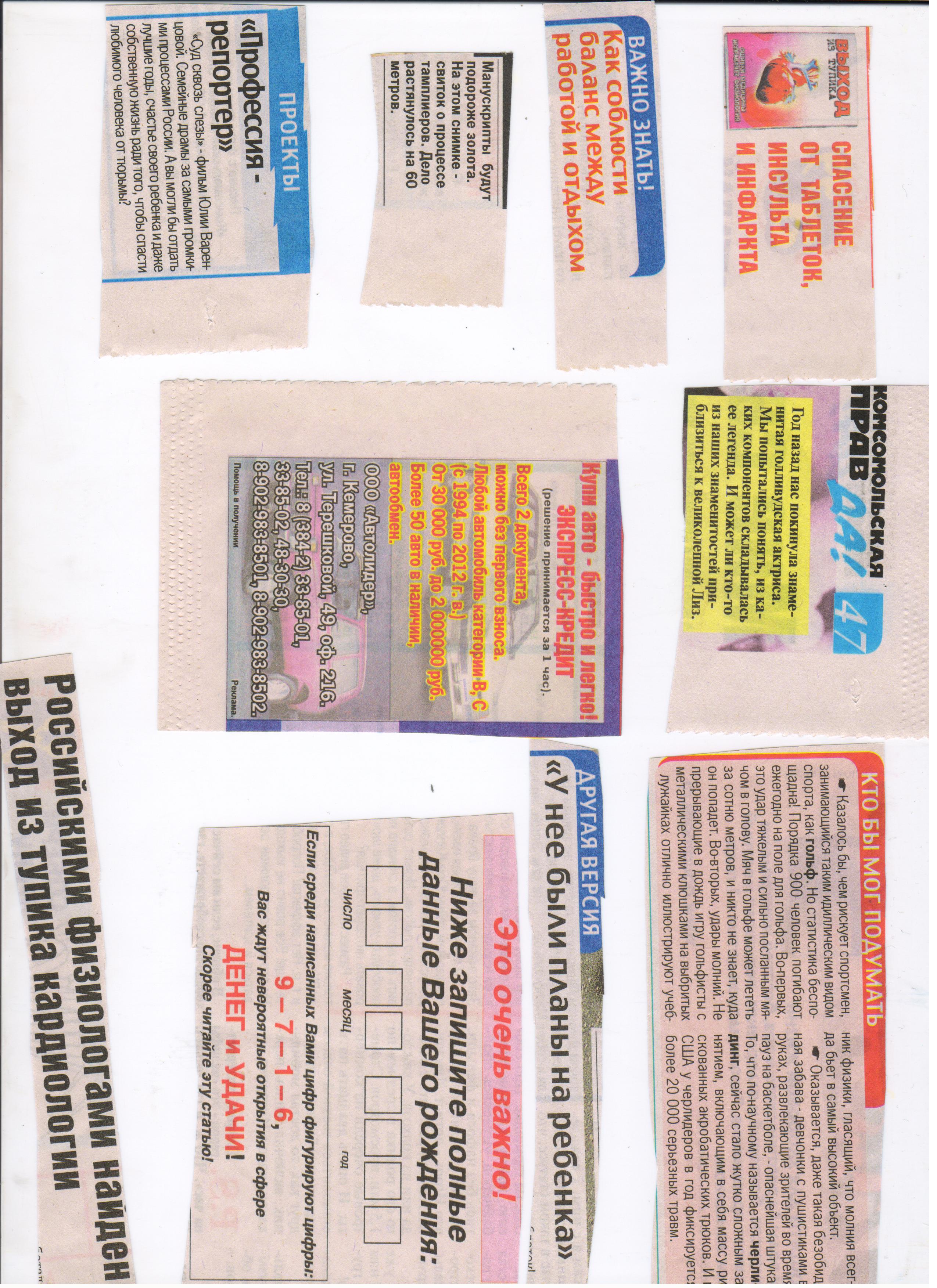 Будьте
грамотны
Речевая ошибка: смысловое излишество

Исправленный вариант:
 «…физиологами найден выход из тупика»
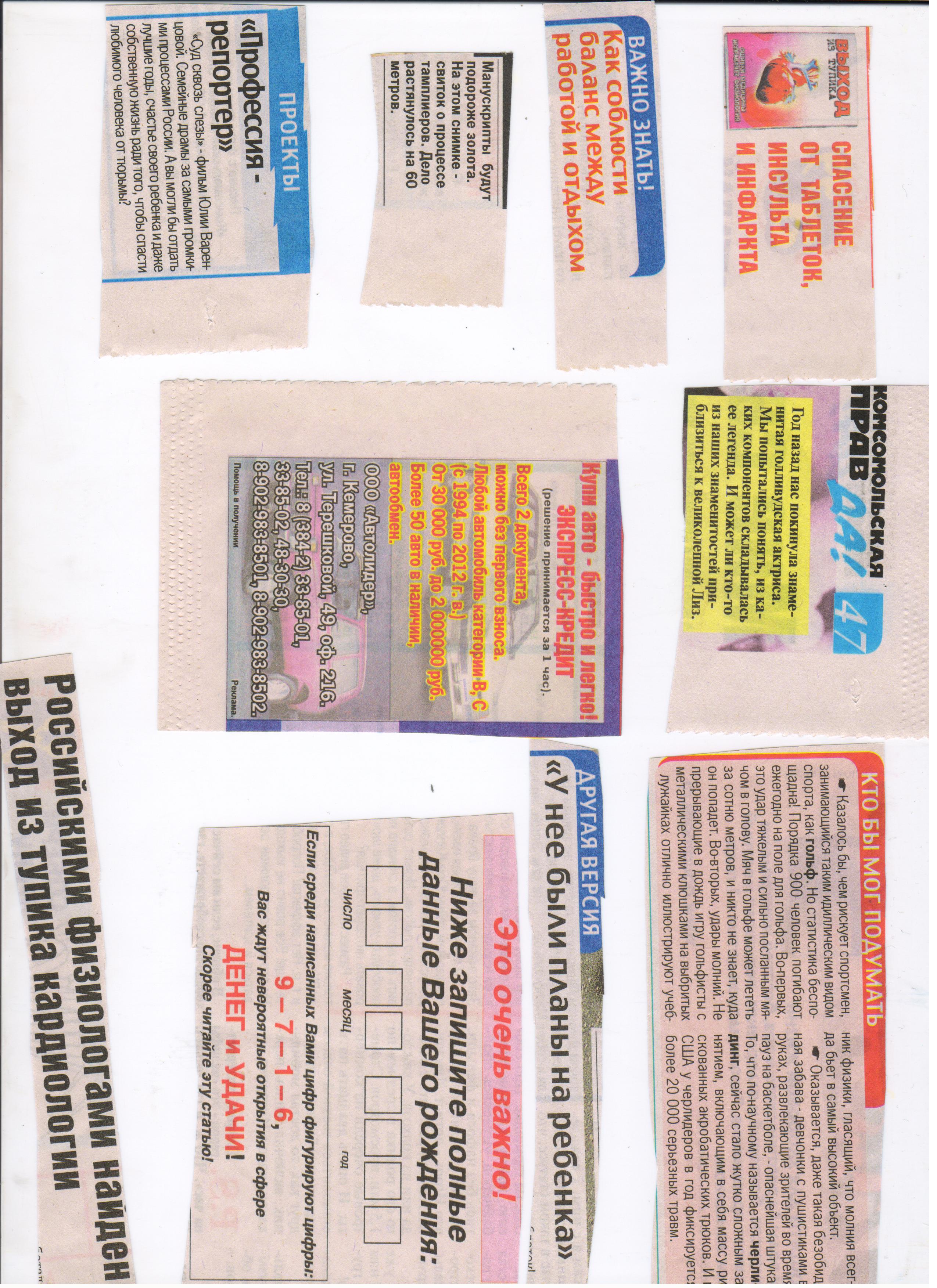 Будьте
грамотны
Речевая ошибка: неоправданное словоупотребление

Исправленный вариант: «Как   правильно сочетать работу и отдых»
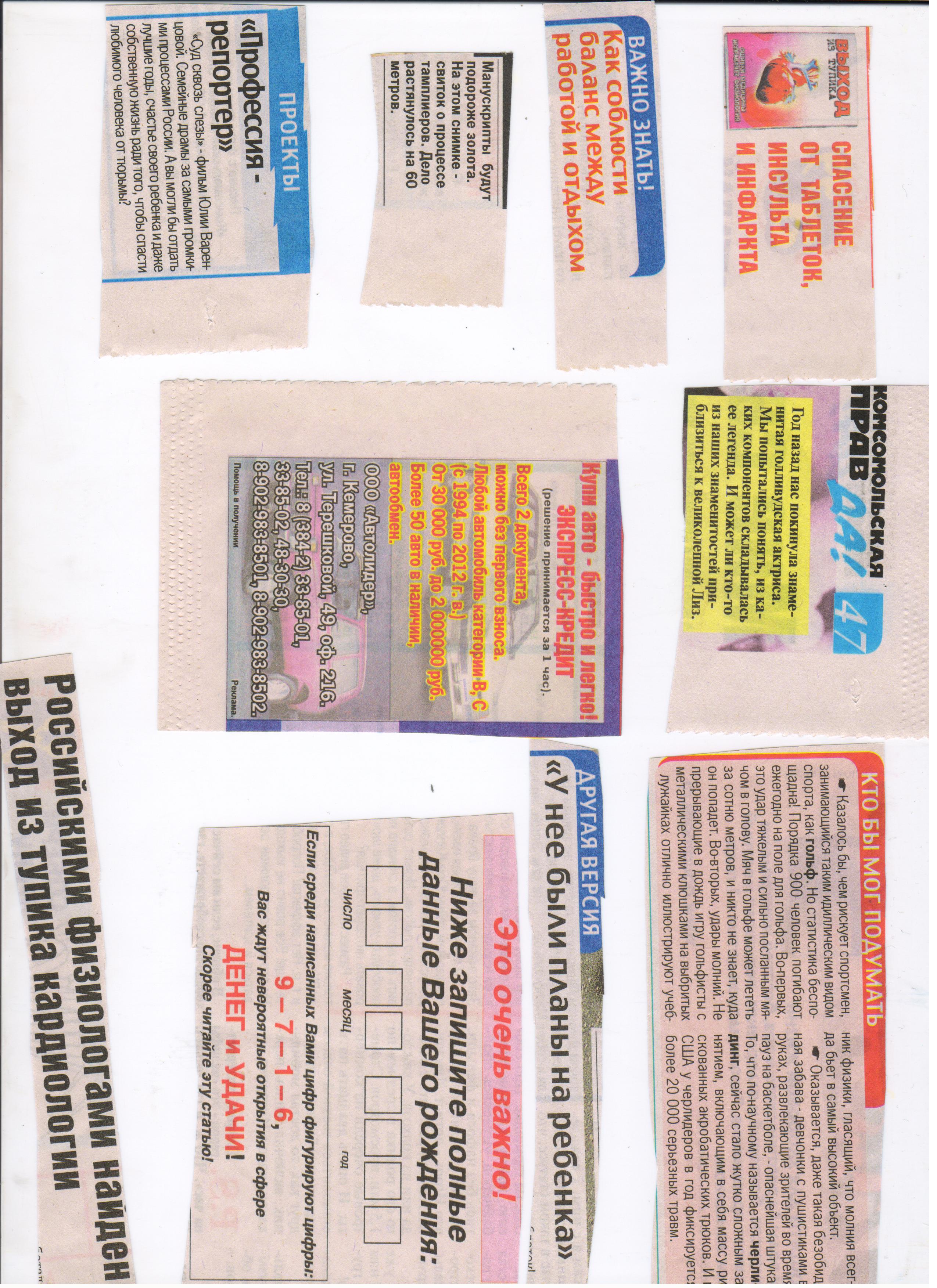 Будьте
грамотны
Грамматическая ошибка: 
грамматическая основа не допускает второстепенного члена с предлогом

Исправленный вариант: 
«Она мечтала о ребенке»
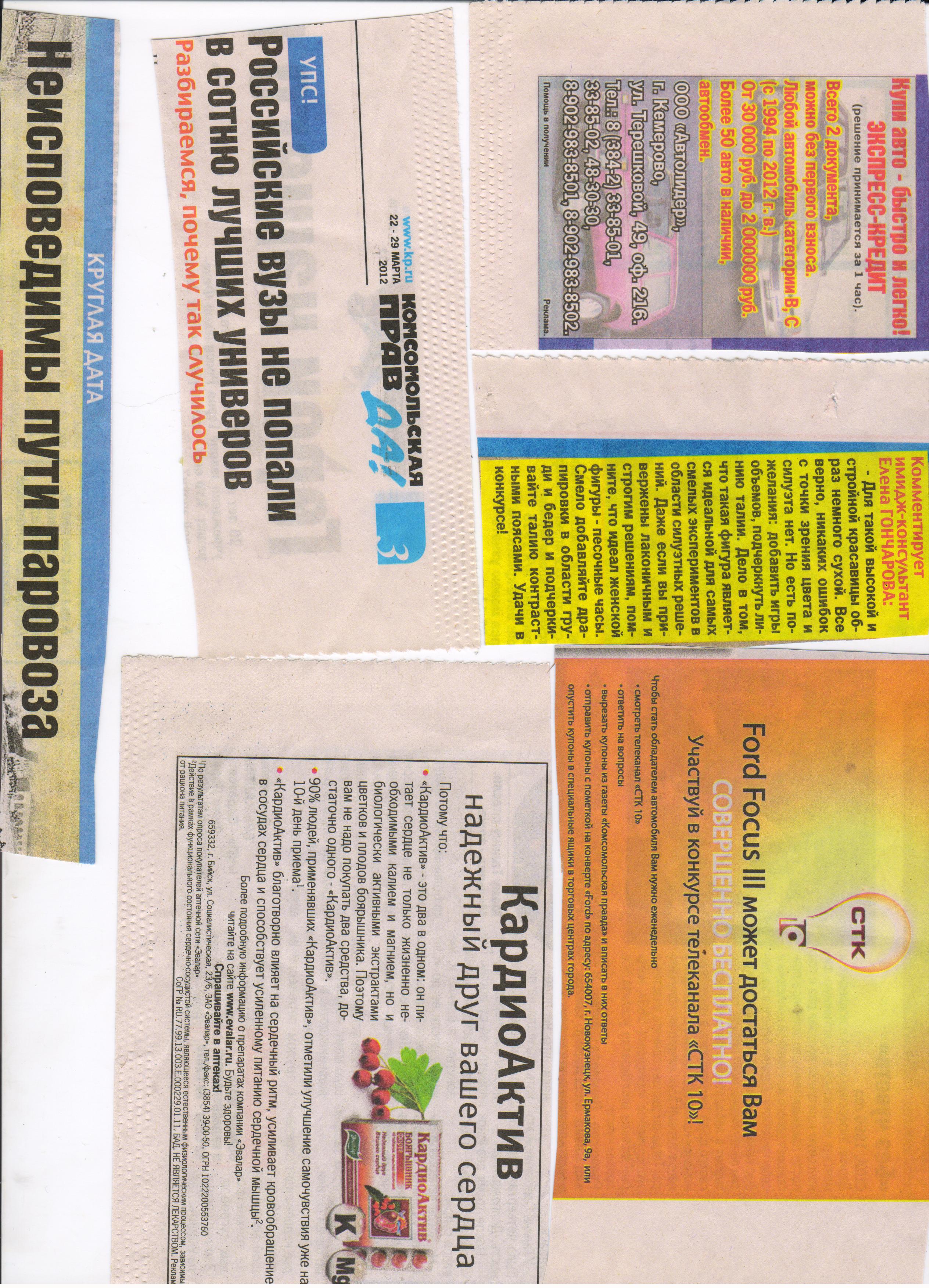 Будьте
грамотны
Лексическая ошибка: 
искажение фразеологического сочетания

Исправленный вариант: 
«Тайны паровоза»
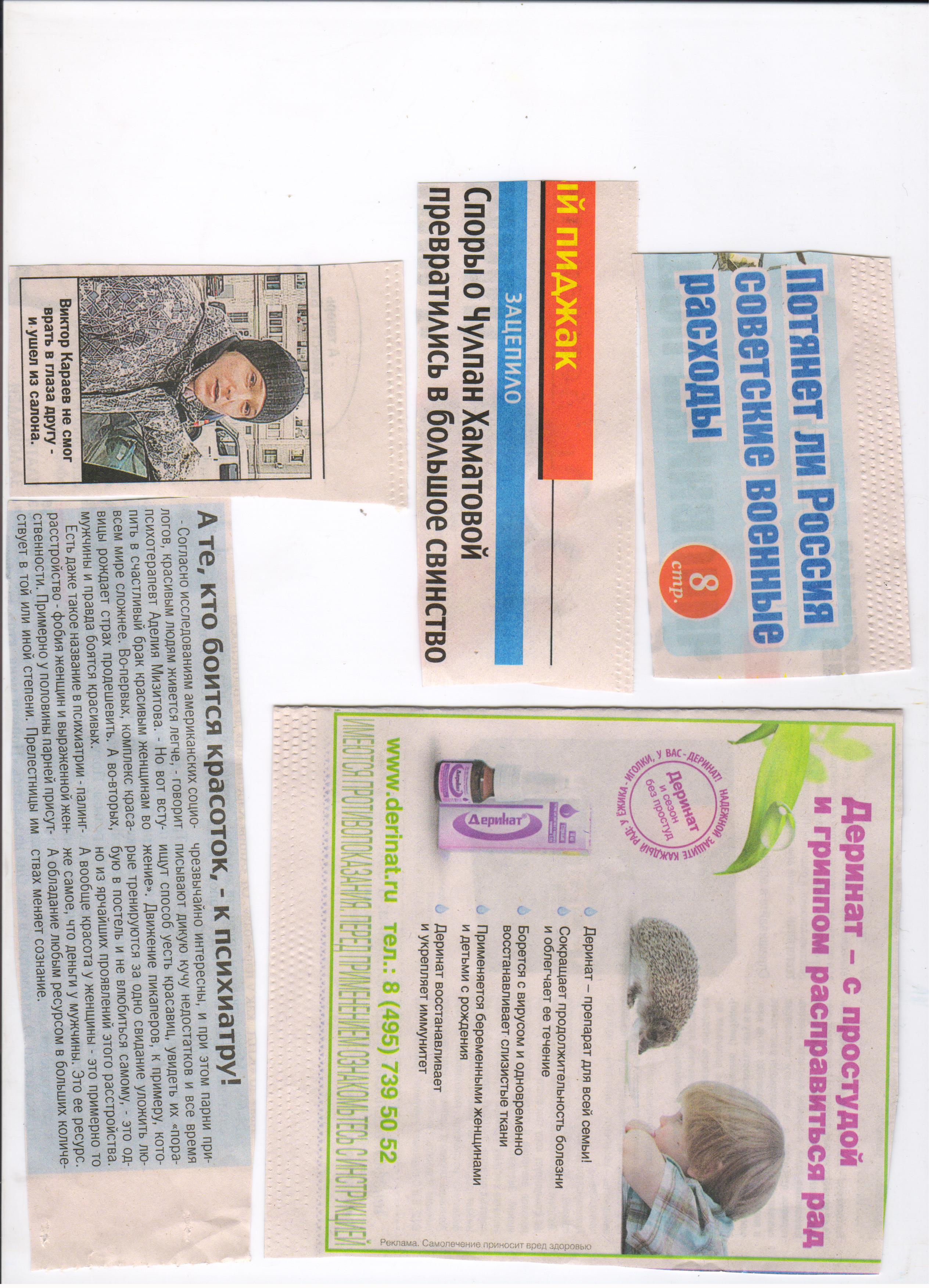 Будьте
грамотны
Речевая ошибка: недопустимое использование жаргонных слов

Исправленный вариант: «Споры о Чулпан Хаматовой превратились в фарс»
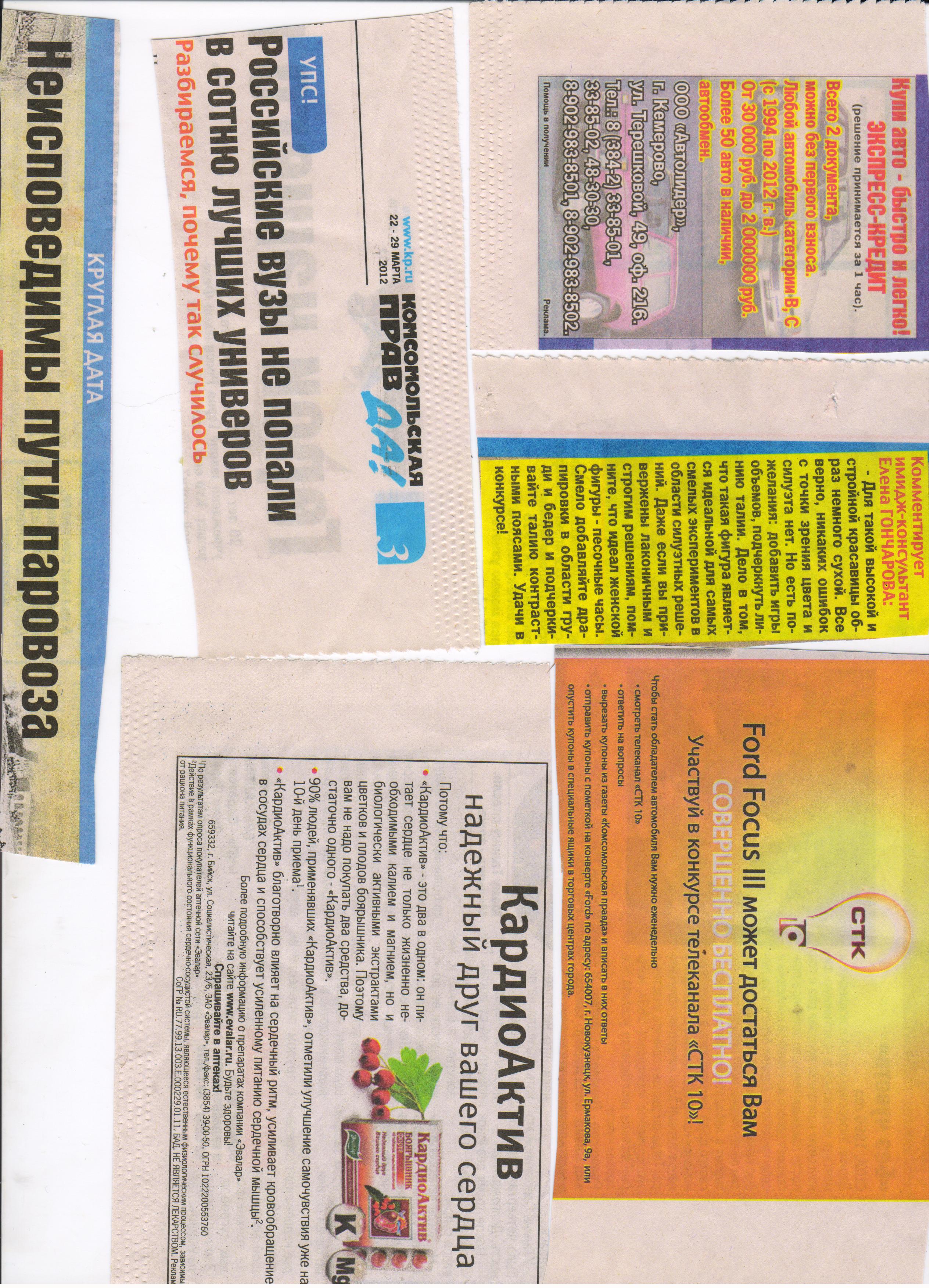 Будьте
грамотны
Речевая ошибка 

Правило: «Недопустимо употребление жаргонных и просторечных слов в тексте без определенной стилистической цели»

Исправленный вариант:
«Российские вузы не попали в сотню лучших университетов»
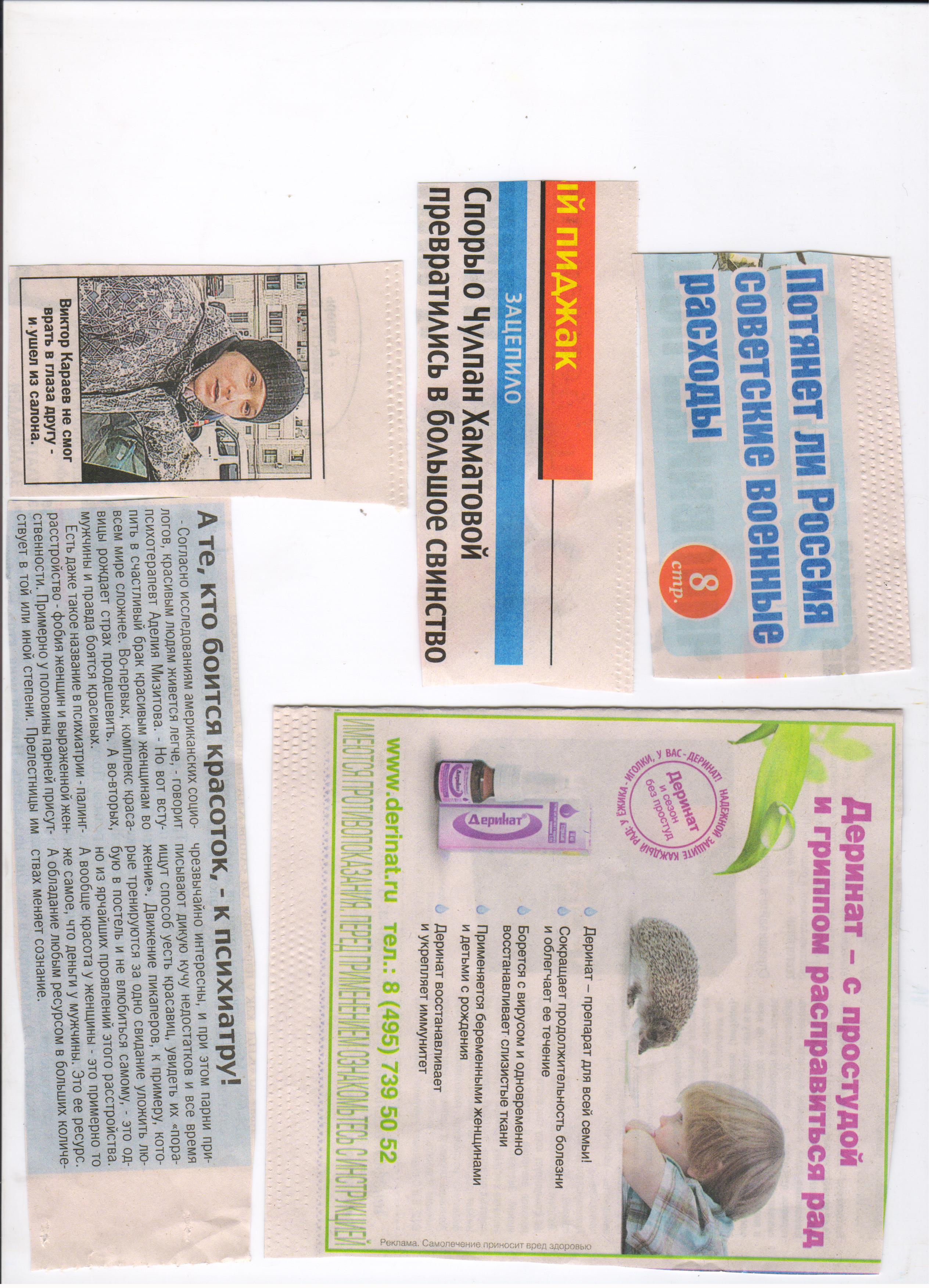 Будьте
грамотны
Речевая ошибка: недопустимое использование жаргонных и просторечных слов

Исправленный вариант: «Сможет ли Россия справиться с военными расходами, подобно Советскому Союзу»
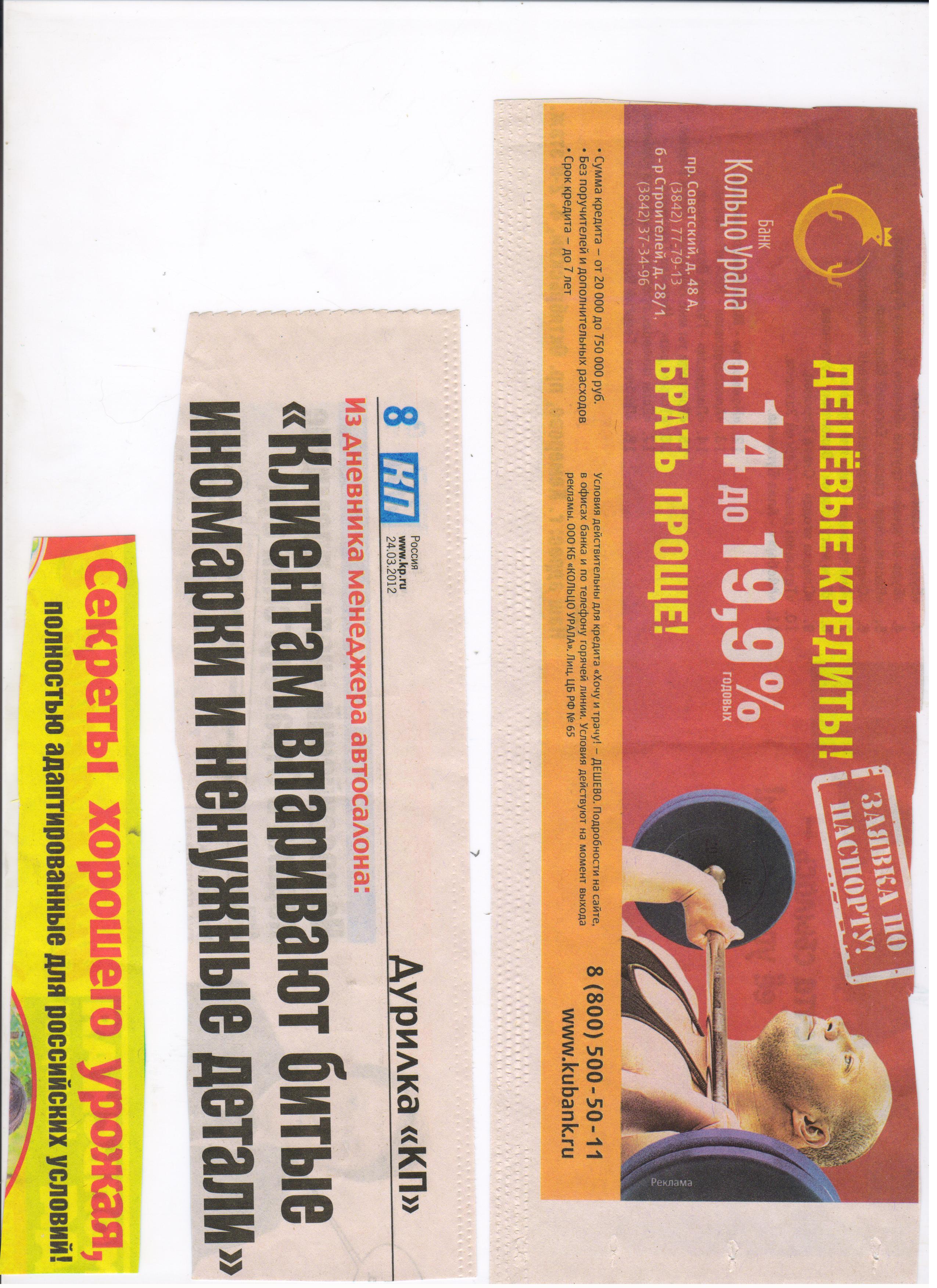 Речевая ошибка 

Правило: «Недопустимо употребление жаргонных и просторечных слов в тексте без определенной стилистической цели»

Исправленный вариант: «Клиентам предлагают разбитые машины и ненужные детали»
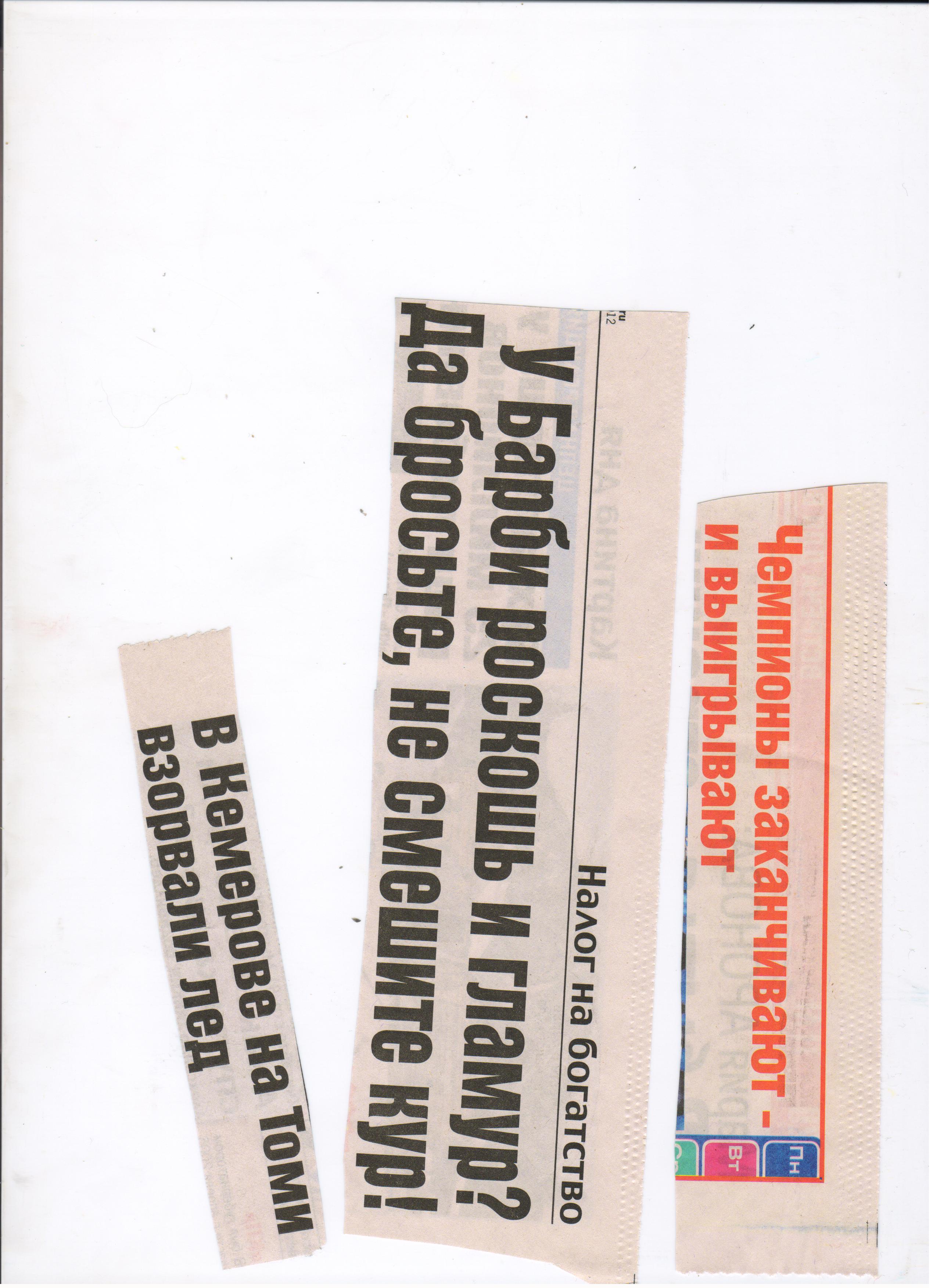 Будьте
грамотны
Пунктуационная ошибка

Пунктограмма: 
«Обособление уточняющих членов предложения» 

Правило: 
«Уточняющее обстоятельство места обособляется»

Исправленный вариант: 
«В Кемерово, на Томи, взорвали лед»
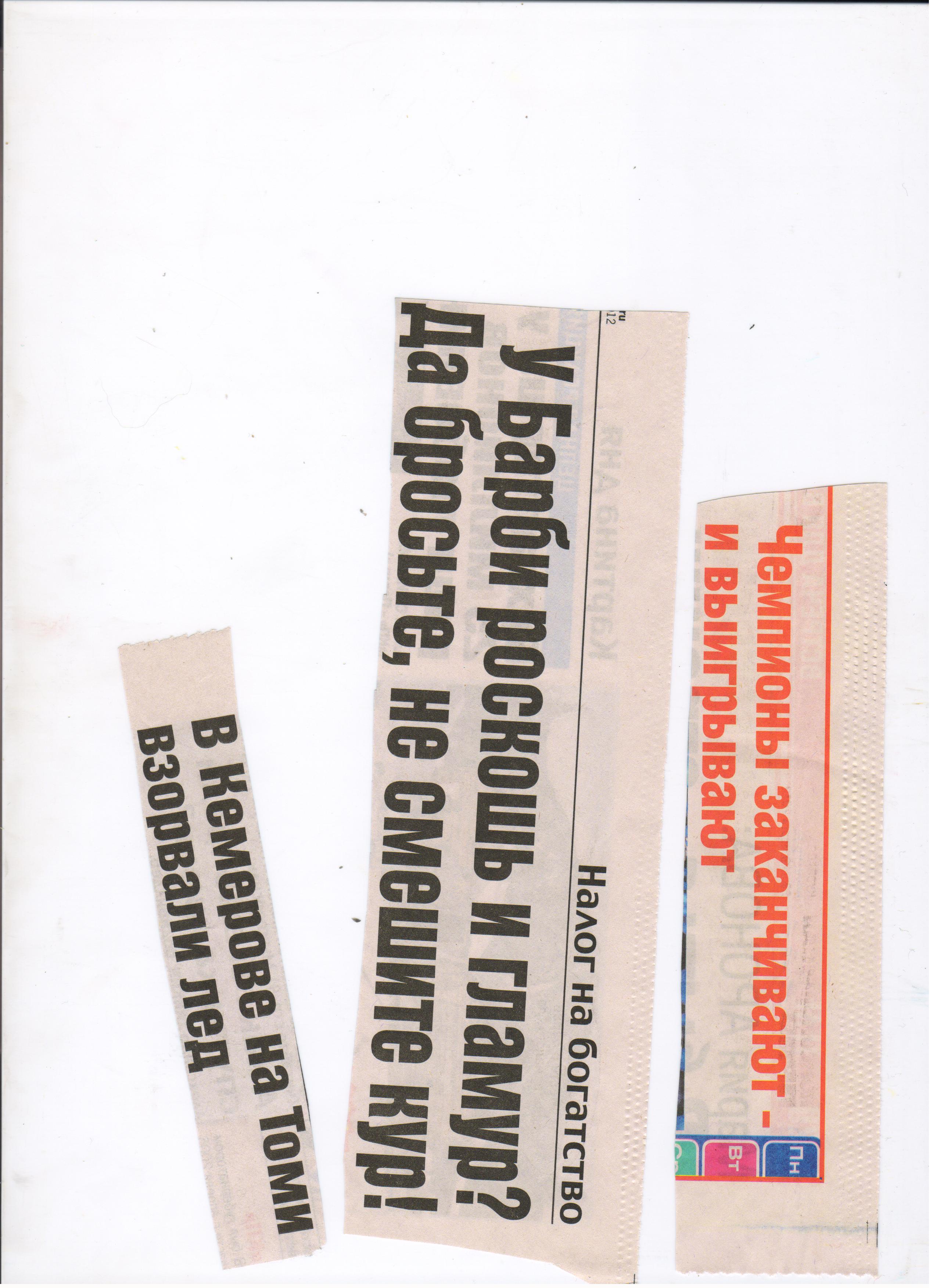 Пунктуационная ошибка

Пунктограмма: 
«Постановка знаков препинания между однородными членами предложения» 

Правило: 
«Между однородными членами предложения, при наличии союза, знаки препинания не ставятся»

Исправленный вариант: 
«Чемпионы заканчивают и выигрывают»
Будьте
грамотны
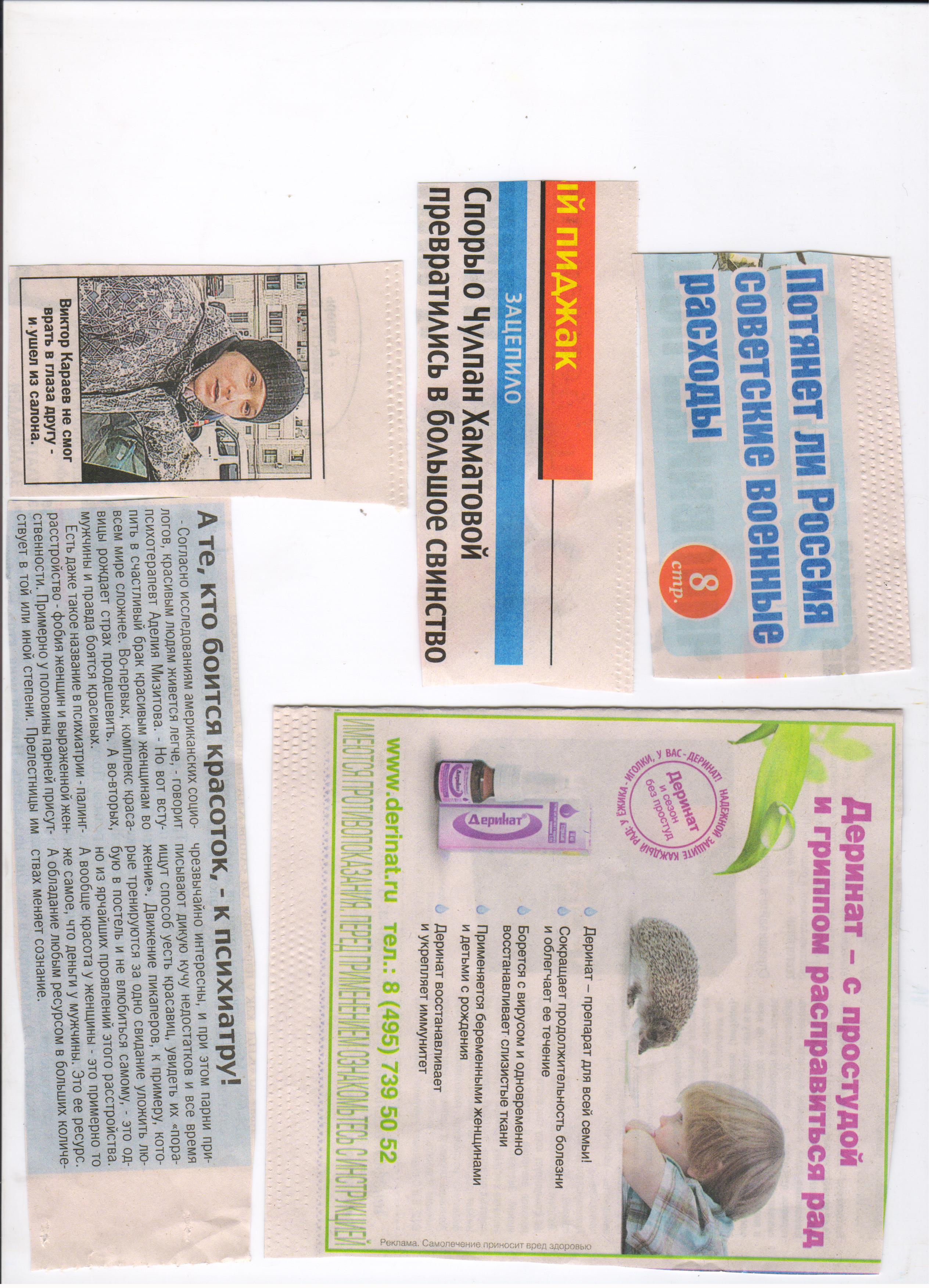 Стилистическая ошибка:  неправильное использование
фразеологического сочетания

Исправленный вариант: 
«Виктор Караев не смог больше лгать»
Будьте
грамотны
Рекламные объявления
По материалам  газет 
«Комсомольская правда», 
«ВСЁ про ВСЁ»
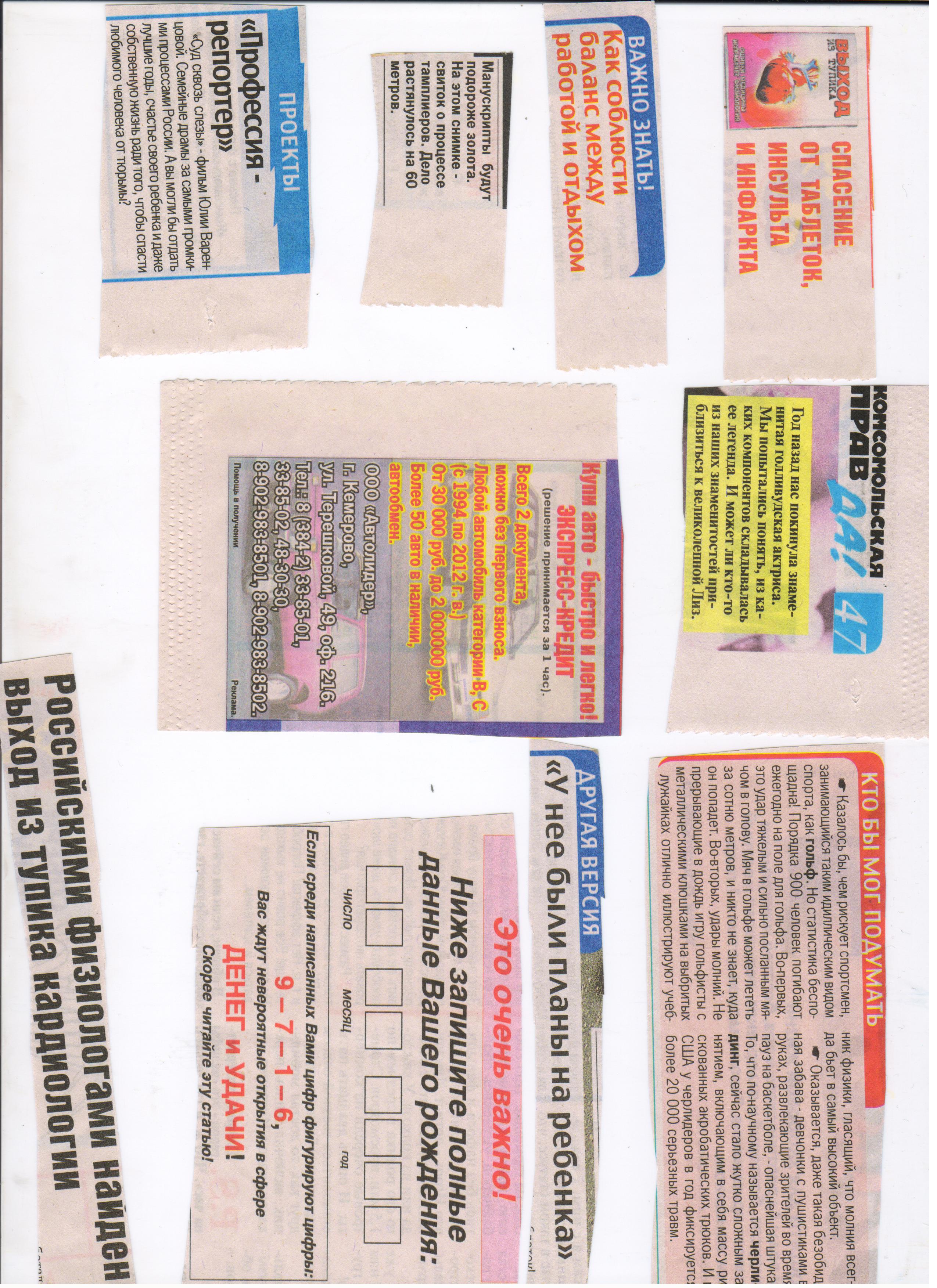 Будьте
грамотны
Речевая  ошибка: 
неоправданное словоупотребление


Исправленный вариант: 
«Спасение от инсульта и инфаркта»
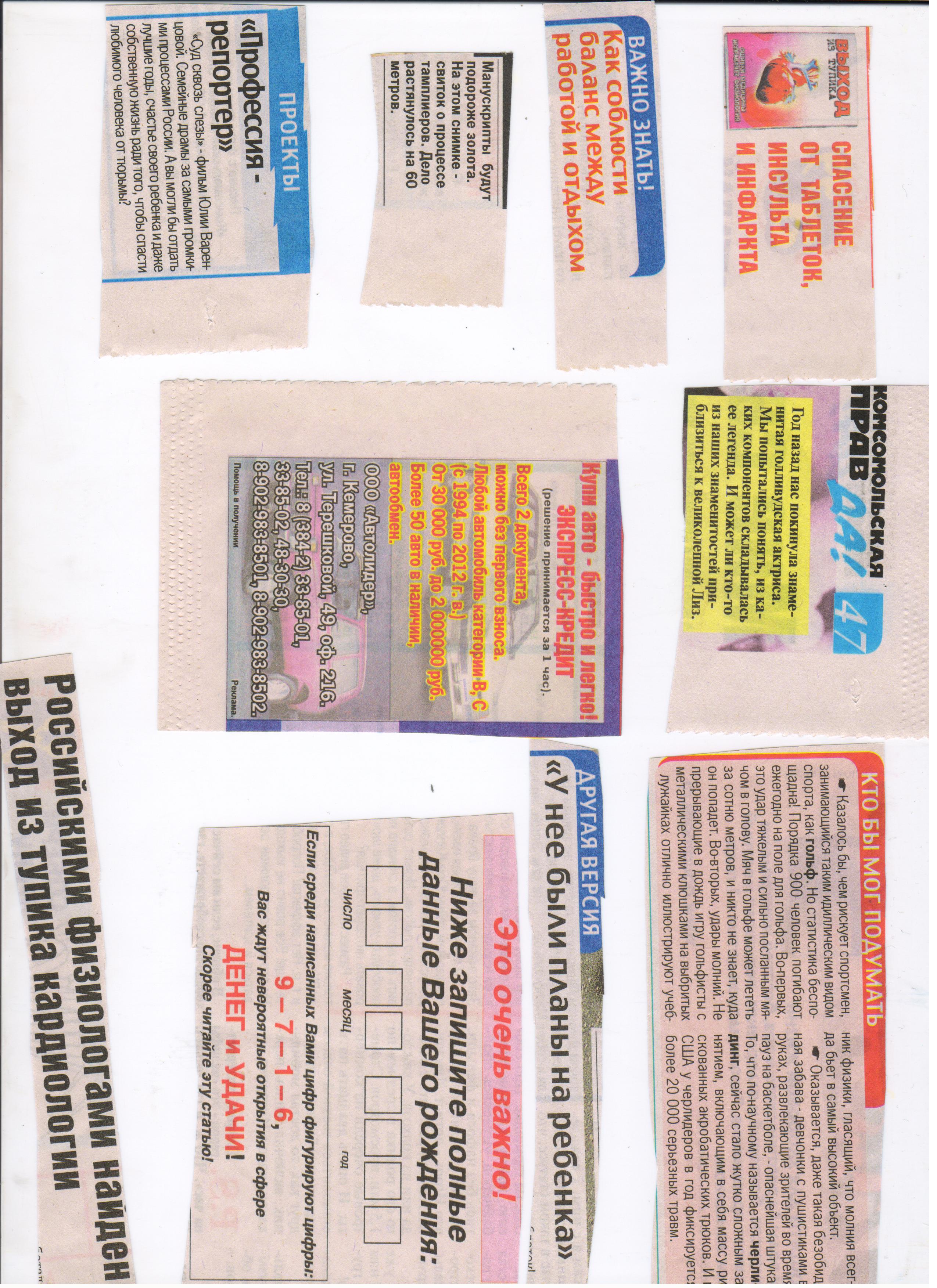 Будьте
грамотны
Речевая ошибка: 
смысловое излишество

Исправленный вариант: 
«Ниже запишите данные Вашего рождения»
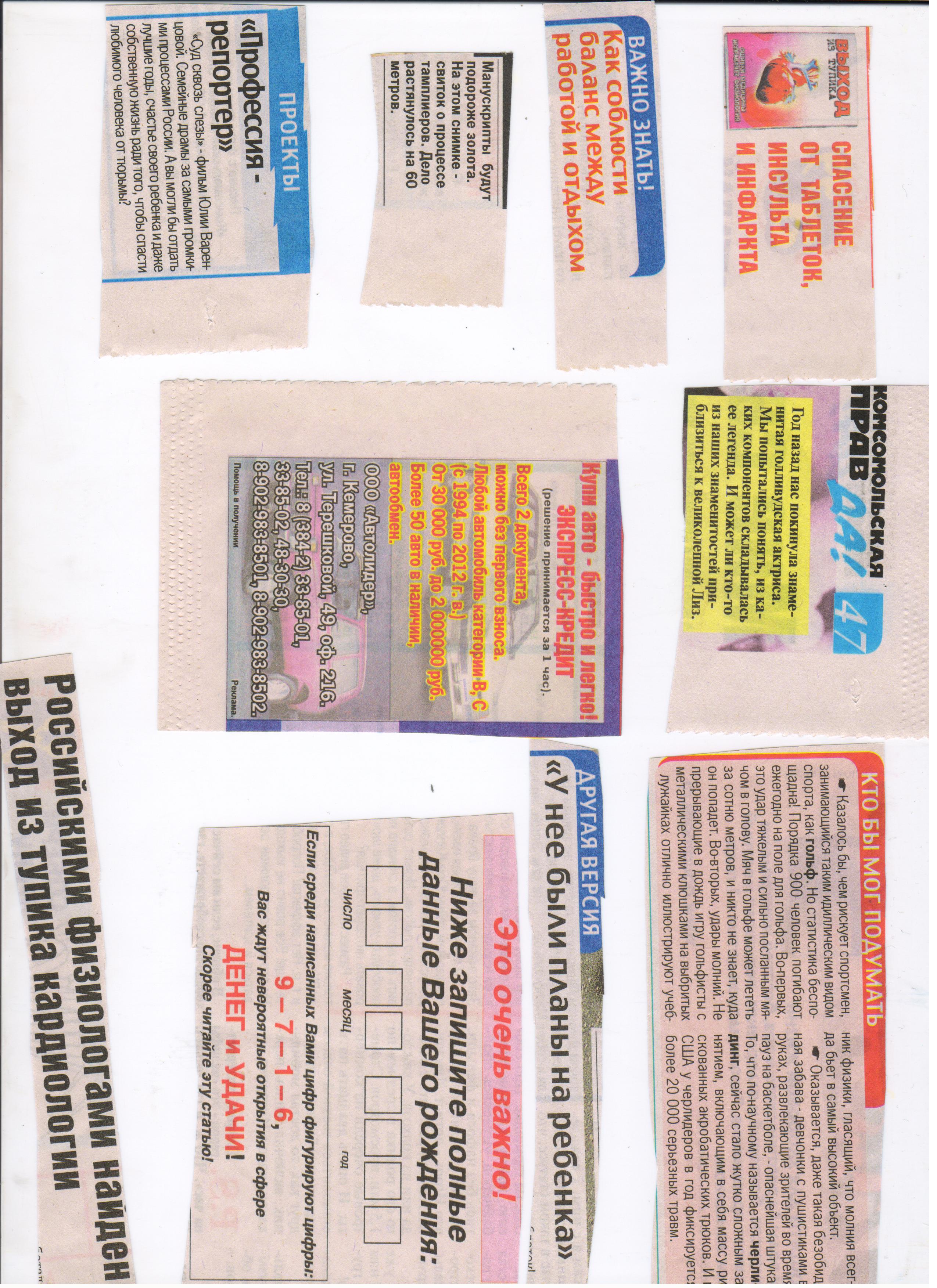 Будьте
грамотны
Речевая ошибка: смысловое излишество, тавтология

Исправленный вариант: 
«Если среди записанного Вами встречаются цифры»
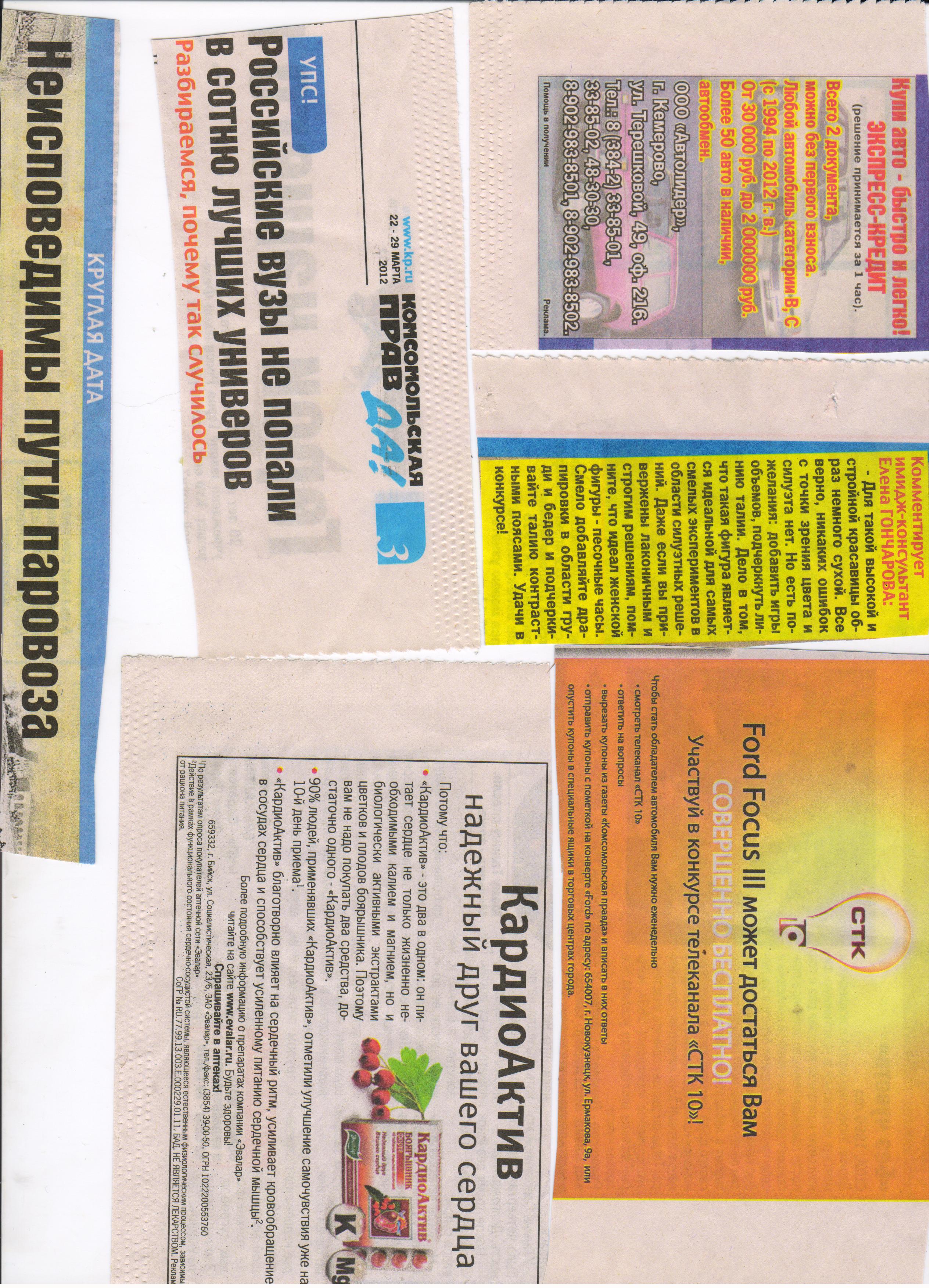 Будьте
грамотны
Речевая ошибка: отсутствие согласования
в употреблении личных местоимений

Исправленный вариант:
« … может достаться Вам, участвуйте в конкурсе»
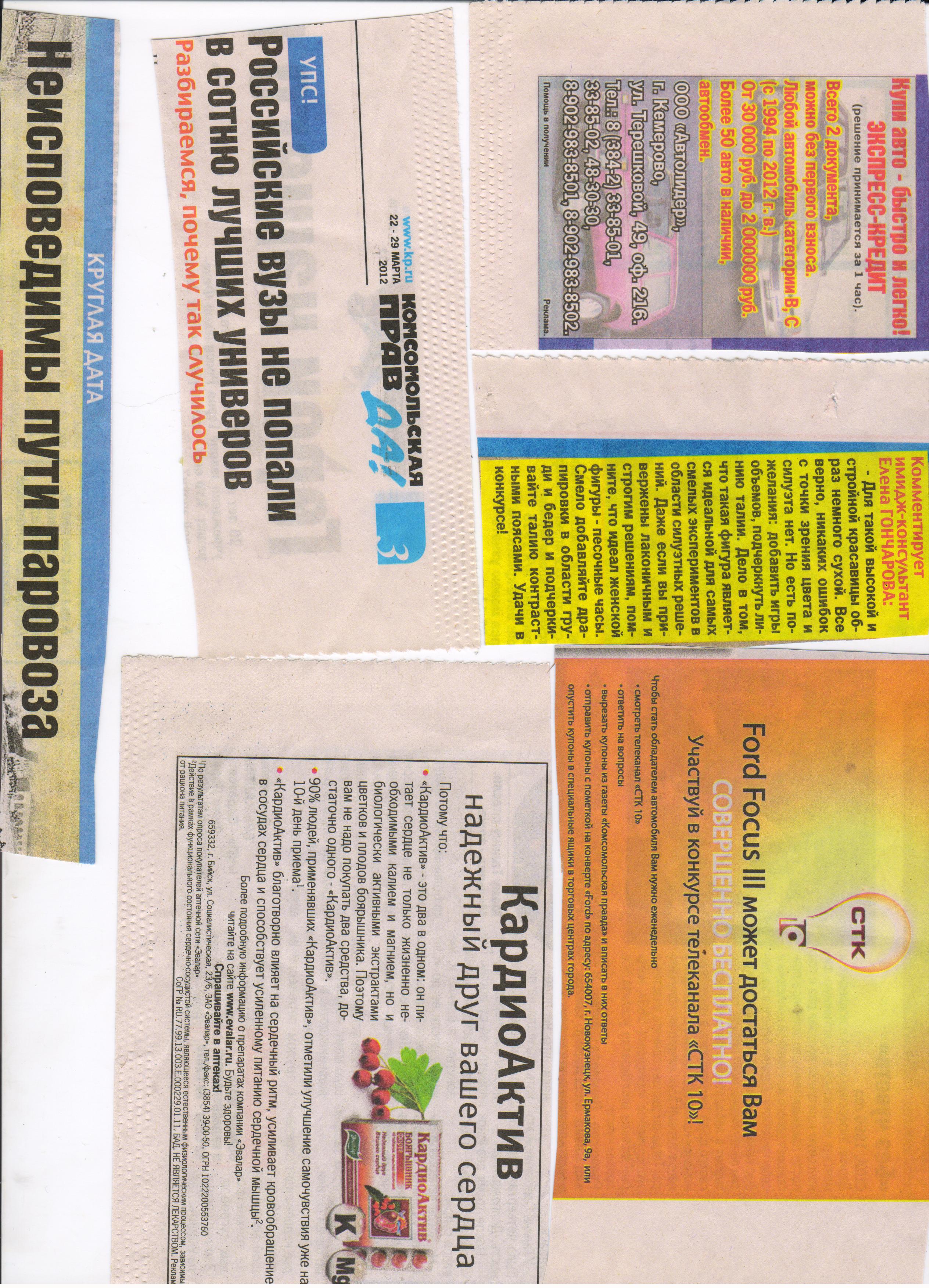 Будьте
грамотны
Пунктуационная ошибка: неоправданное употребление тире в простом предложении

Исправленный вариант:
«Купи авто быстро и легко»
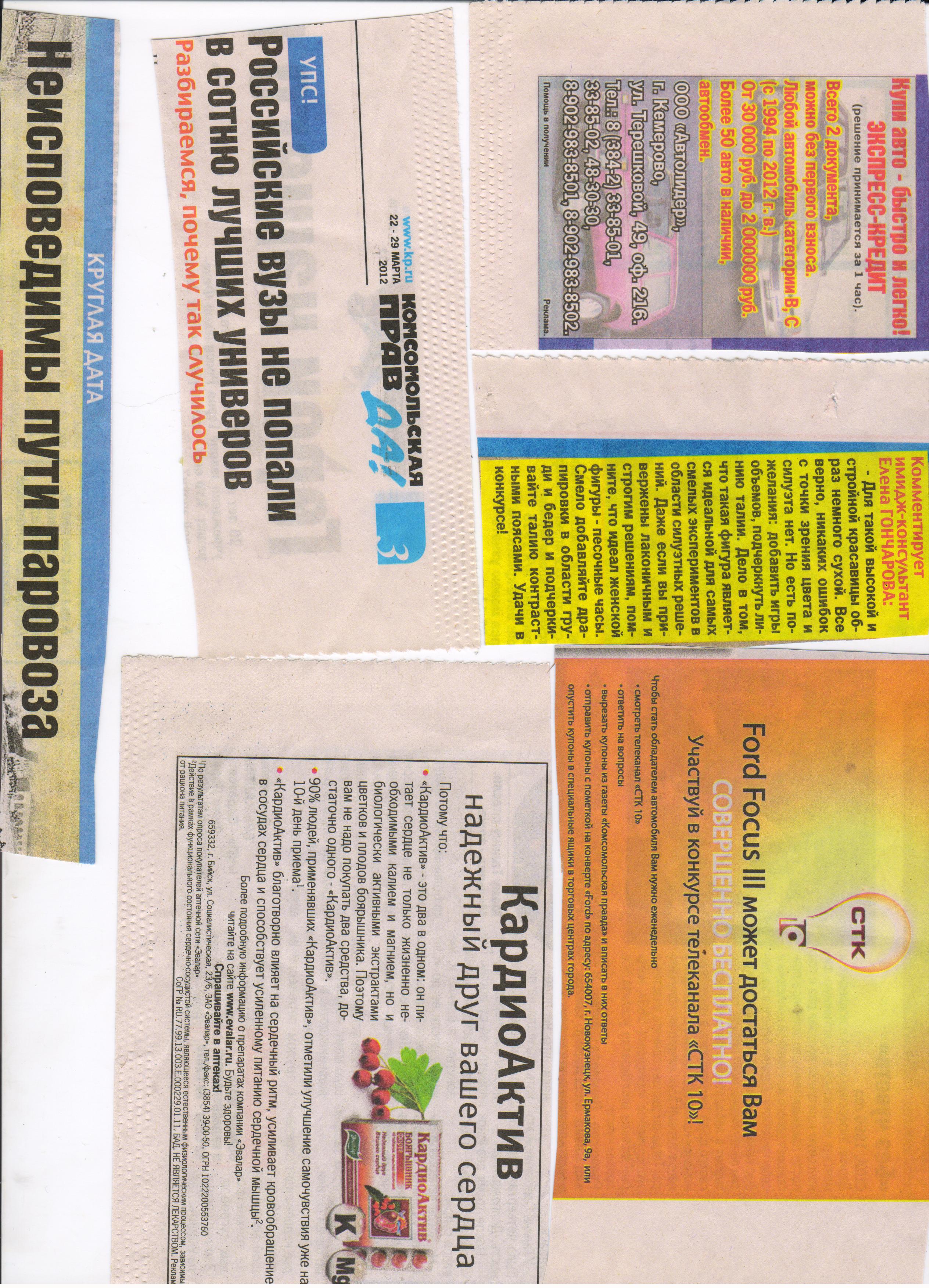 Будьте
грамотны
Пунктуационная ошибка

Пунктограмма: тире между подлежащим и сказуемым, выраженными существительным в И. п.

Правило: между подлежащим и сказуемым, выраженными существительным в И. п., ставится тире

Исправленный вариант: 
«КардиоАктив – надежный друг Вашего сердца»
Будьте
грамотны
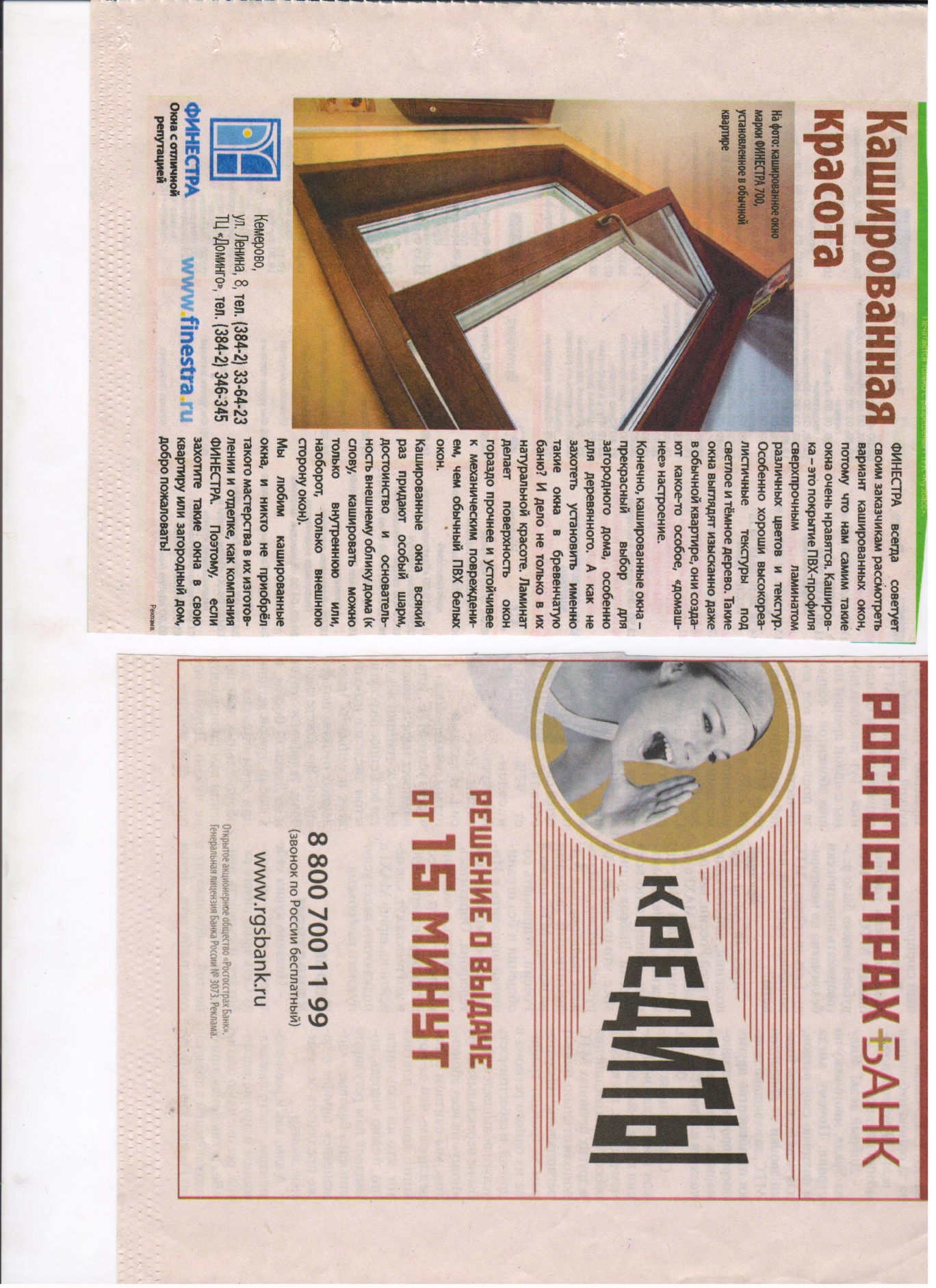 Речевая ошибка: неправильное употребление предлога

Исправленный вариант: 
«Решение о выдаче кредита в течение 15 минут»
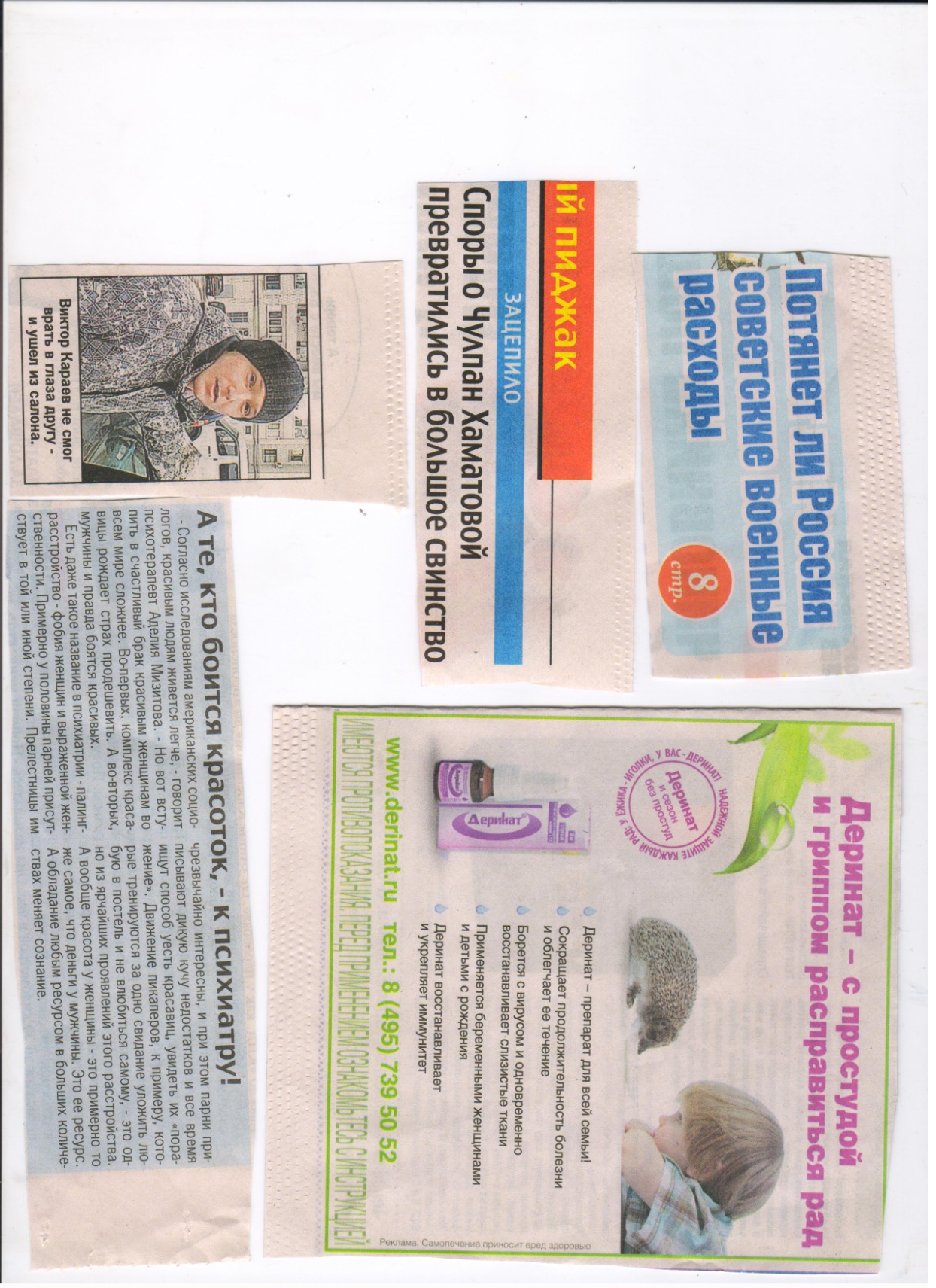 Будьте
грамотны
Пунктуационная ошибка: неоправданная постановка тире между главными членами предложения

Пунктограмма: «Пунктуация  в простом предложении» 

Исправленный вариант:
«Деринат с простудой и гриппом справиться рад»
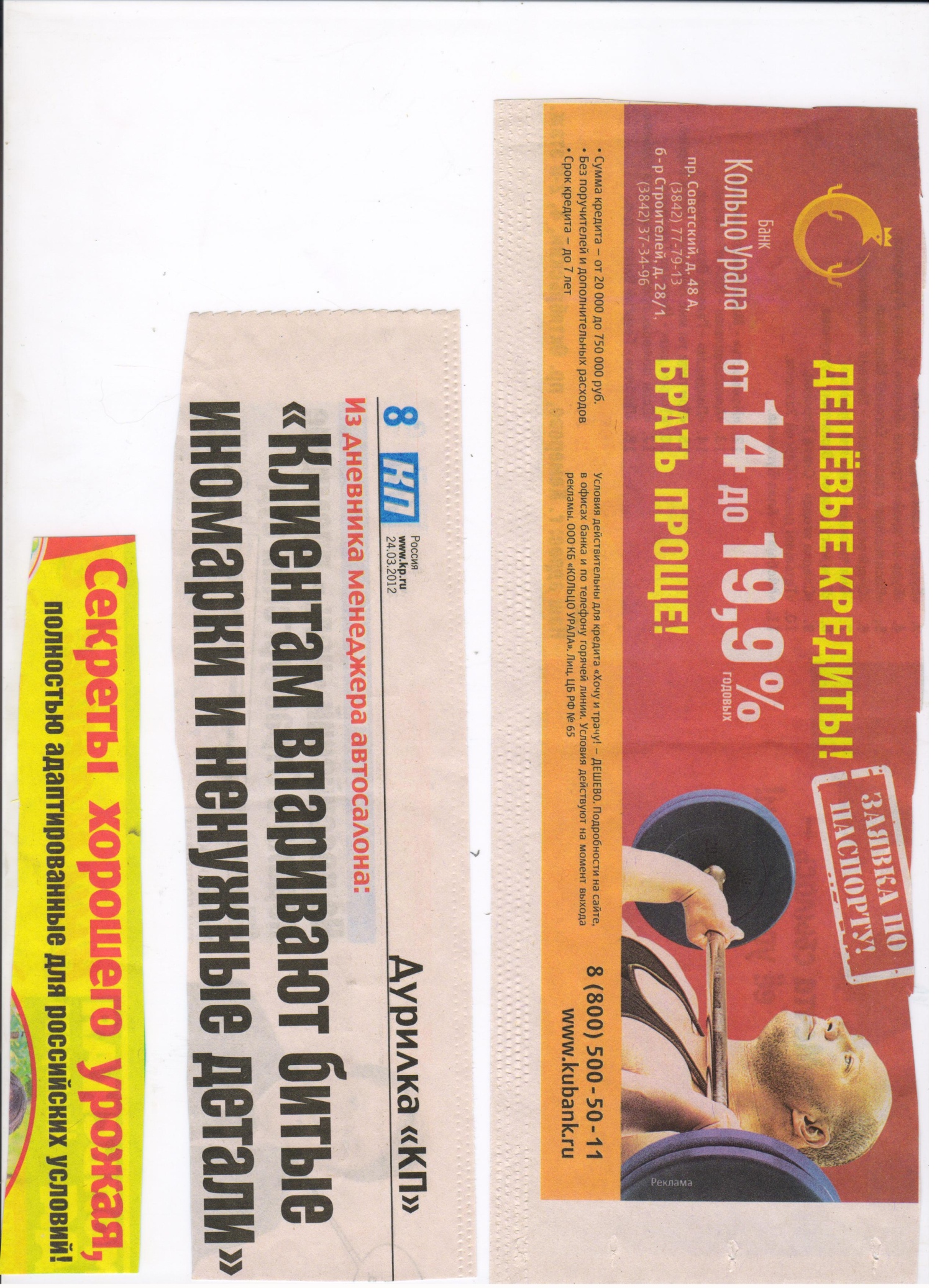 Речевая ошибка: неверное употребление прилагательного «дешевый»

Исправленный вариант:
«Доступные кредиты»
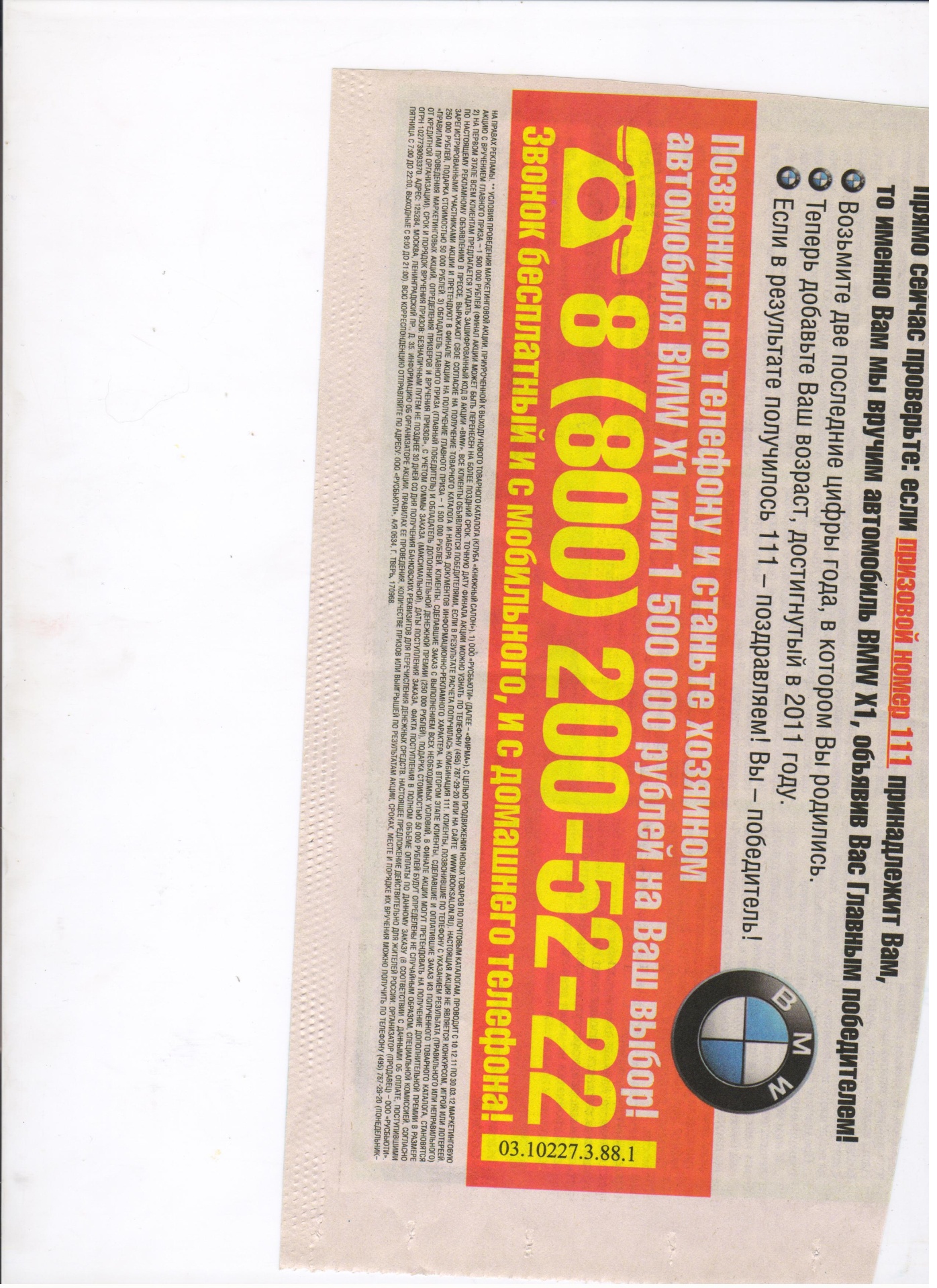 Речевая ошибка (смысловое излишество), 
пунктуационная ошибка

Правило: «Тире между главными членами предложения не ставится, если подлежащее выражено личным местоимением»

Исправленный вариант: «Если призовой номер 111 принадлежит вам, то именно Вы выиграли автомобиль! Прибавьте к двум последним цифрам года вашего рождения свой возраст. Если получилсь 111, поздравляем! Вы победитель!»
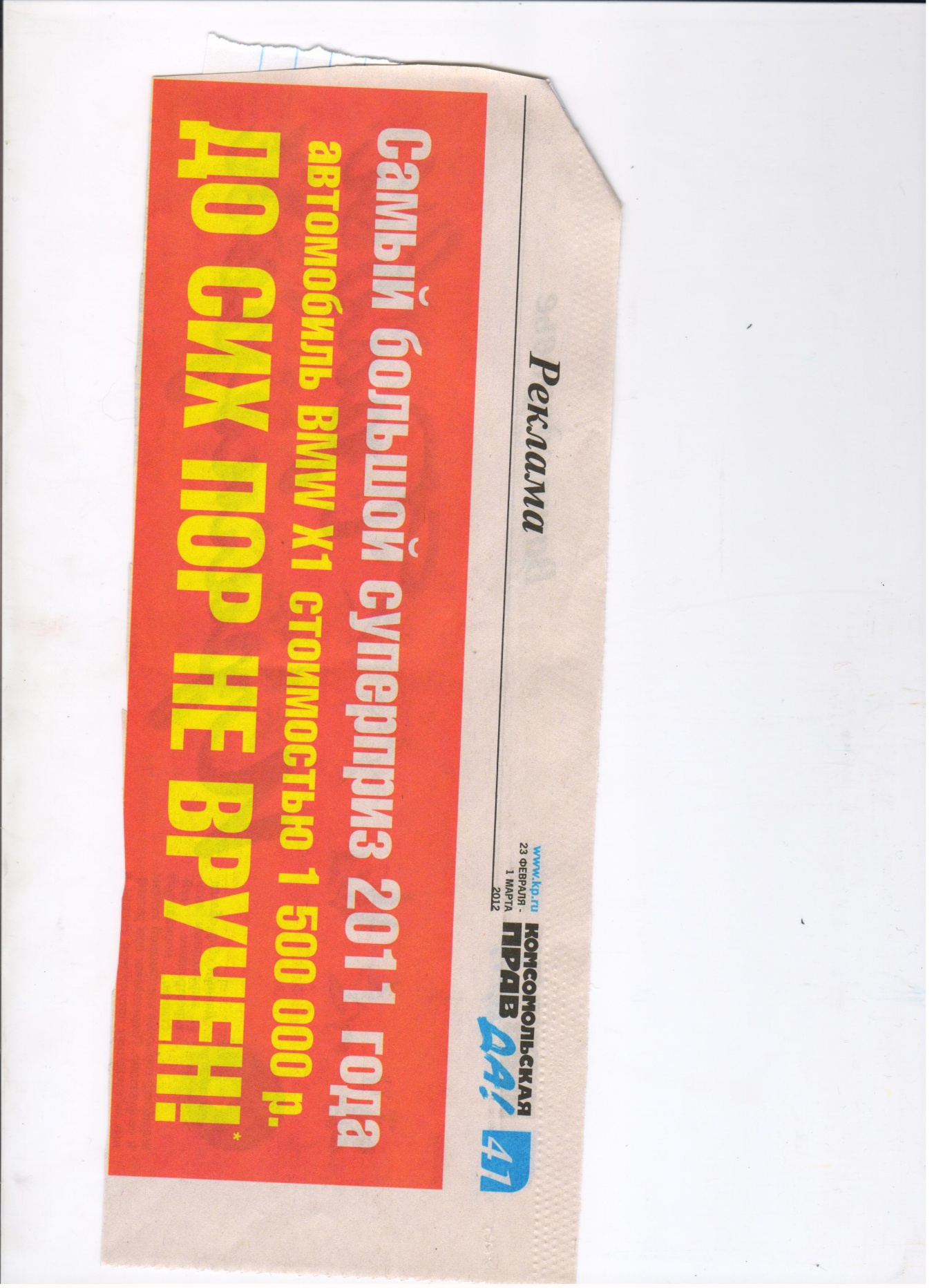 Пунктуационная ошибка

Пунктограмма: «Обособление приложений» 

Правило: «Перед приложением, стоящим в конце предложения и поясняющим какой-нибудь член предложения, ставится тире; приложение, стоящее после определяемого слова, обособляется»

Исправленный вариант: Суперприз 2011 года – автомобиль BMW X1, стоимостью 15000000 рублей, до сих пор не вручен
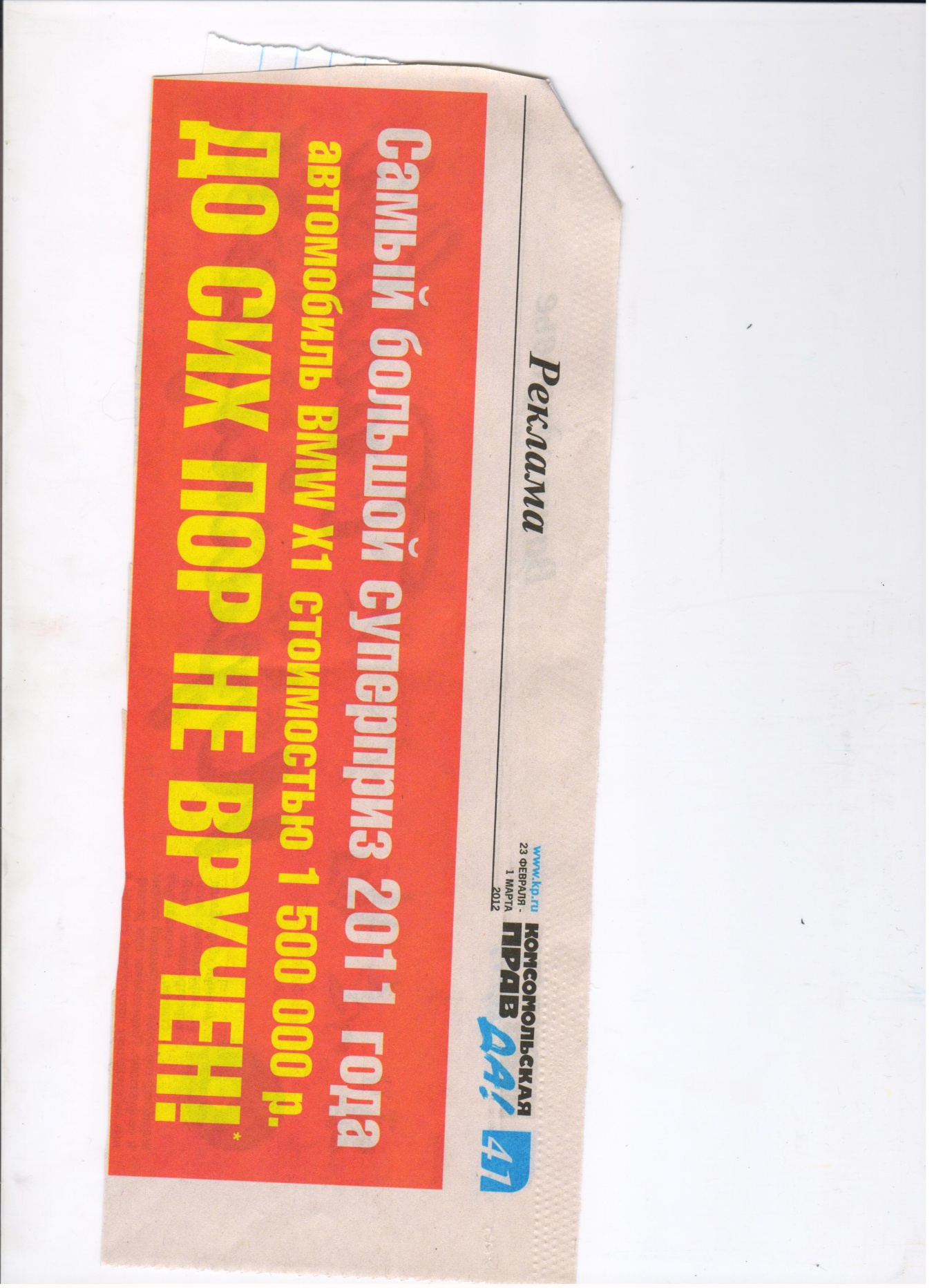 Пунктуационная ошибка

Пунктограмма: 
«Тире между подлежащим и сказуемым» 

Правило: 
«Между подлежащим и сказуемым, выраженными существительным в И. п, ставится тире»

Исправленный вариант: 
«Суперприз 2011 года – автомобиль BMW X1, стоимостью 15000000 рублей, до сих пор не вручен»
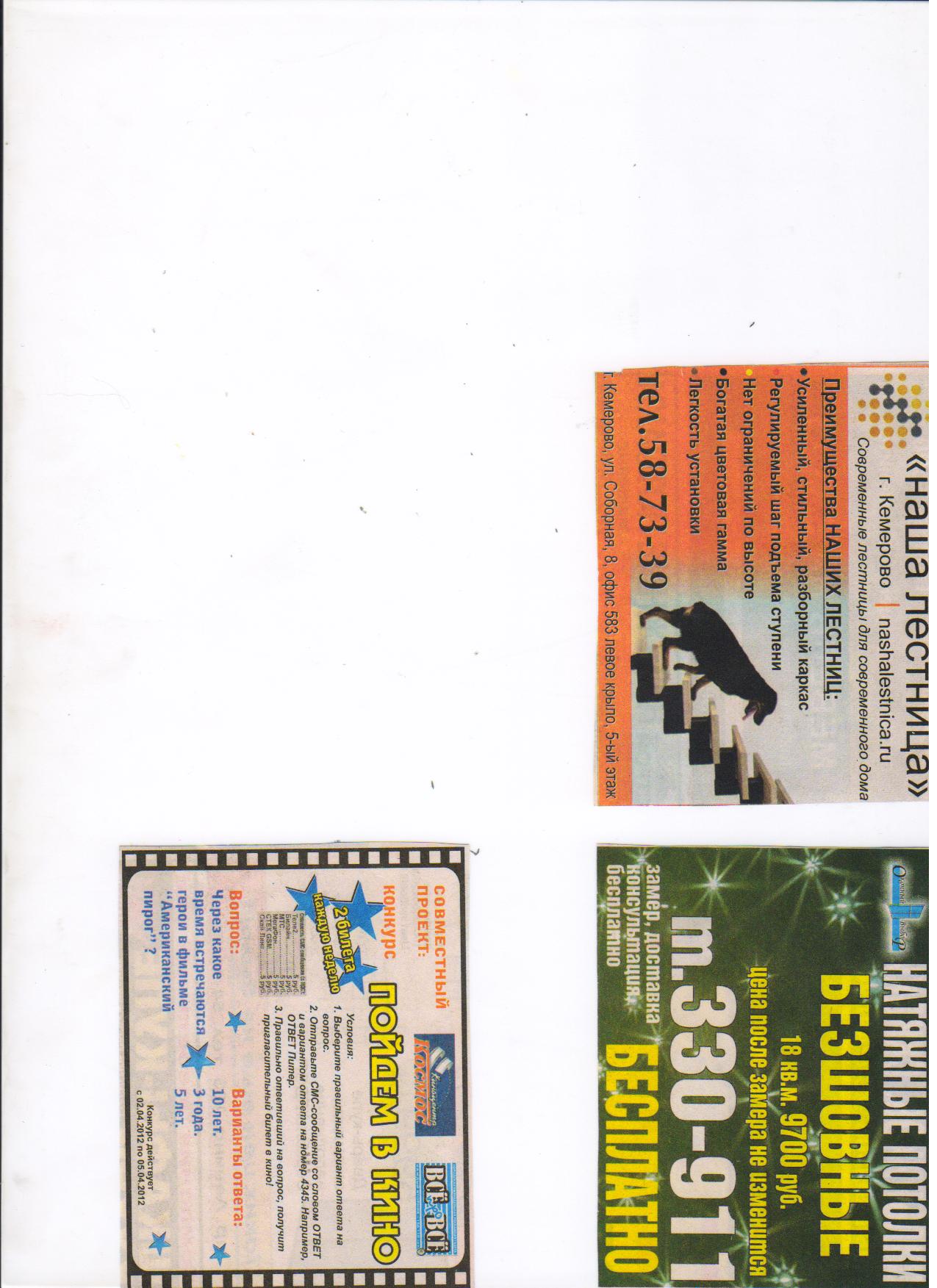 Будьте
грамотны
Грамматическая ошибка: ошибка в управлении и употреблении предлога

Исправленный вариант:
«…встречаются герои фильма…»
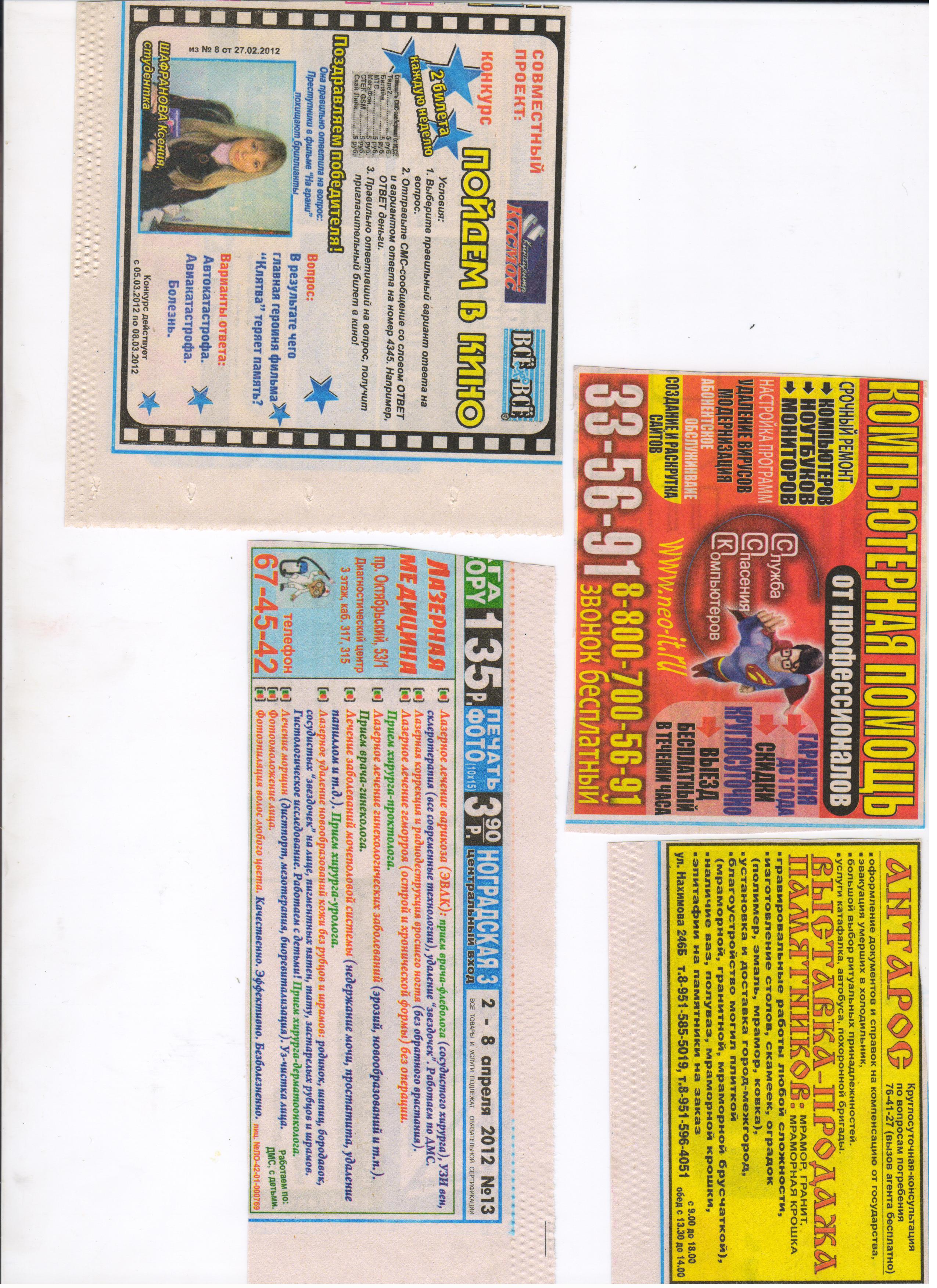 Будьте
грамотны
Речевая ошибка: неправильное употребление предлога

Исправленный вариант:
«От чего героиня фильма теряет память?»
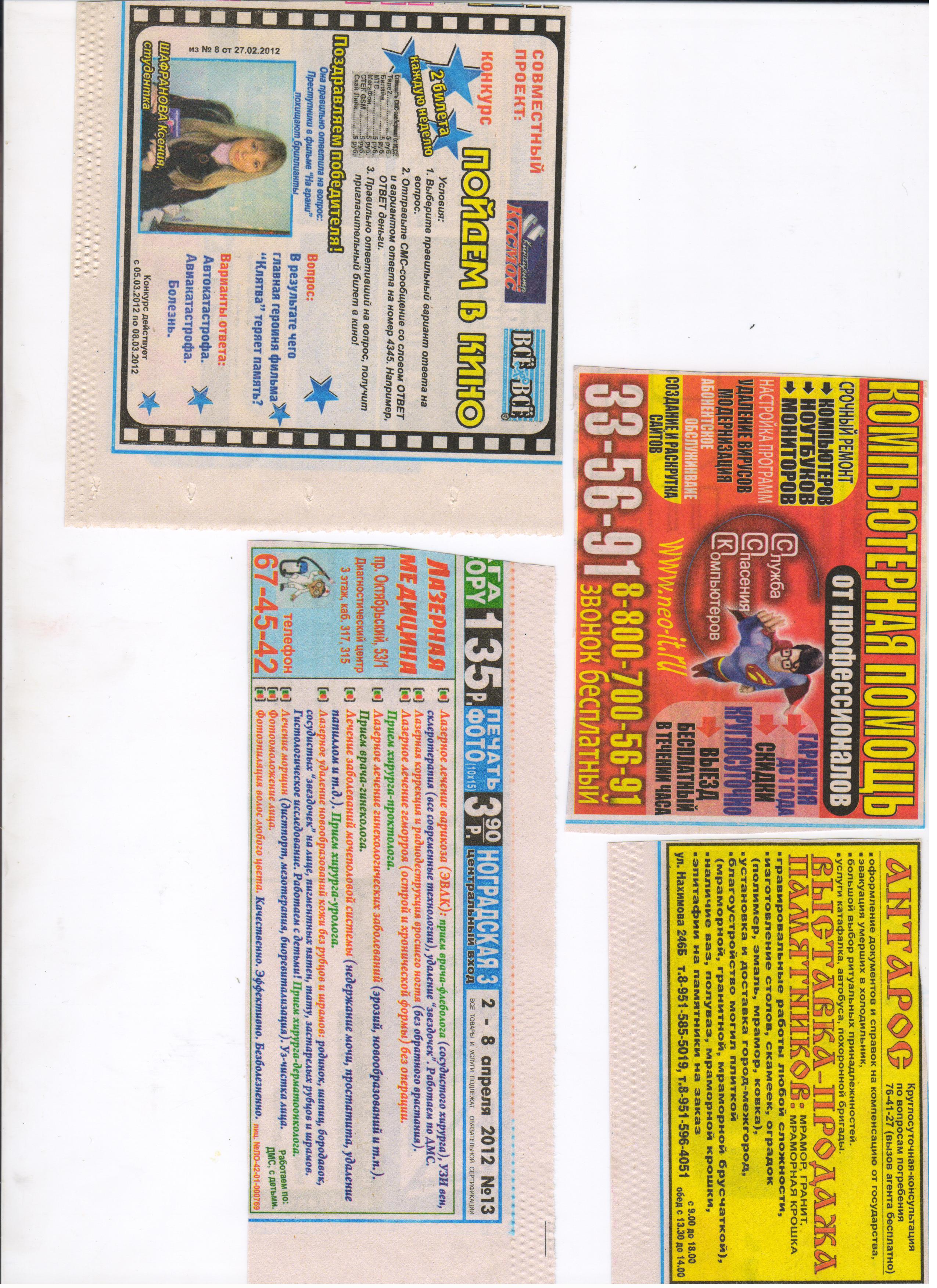 Будьте
грамотны
Орфографическая ошибка

Орфограмма: «Правописание производных предлогов» 

Правило: «На конце производного предлога В ТЕЧЕНИЕ пишется буква Е»

Исправленный вариант: «ВЫЕЗД В ТЕЧЕНИЕ ЧАСА»
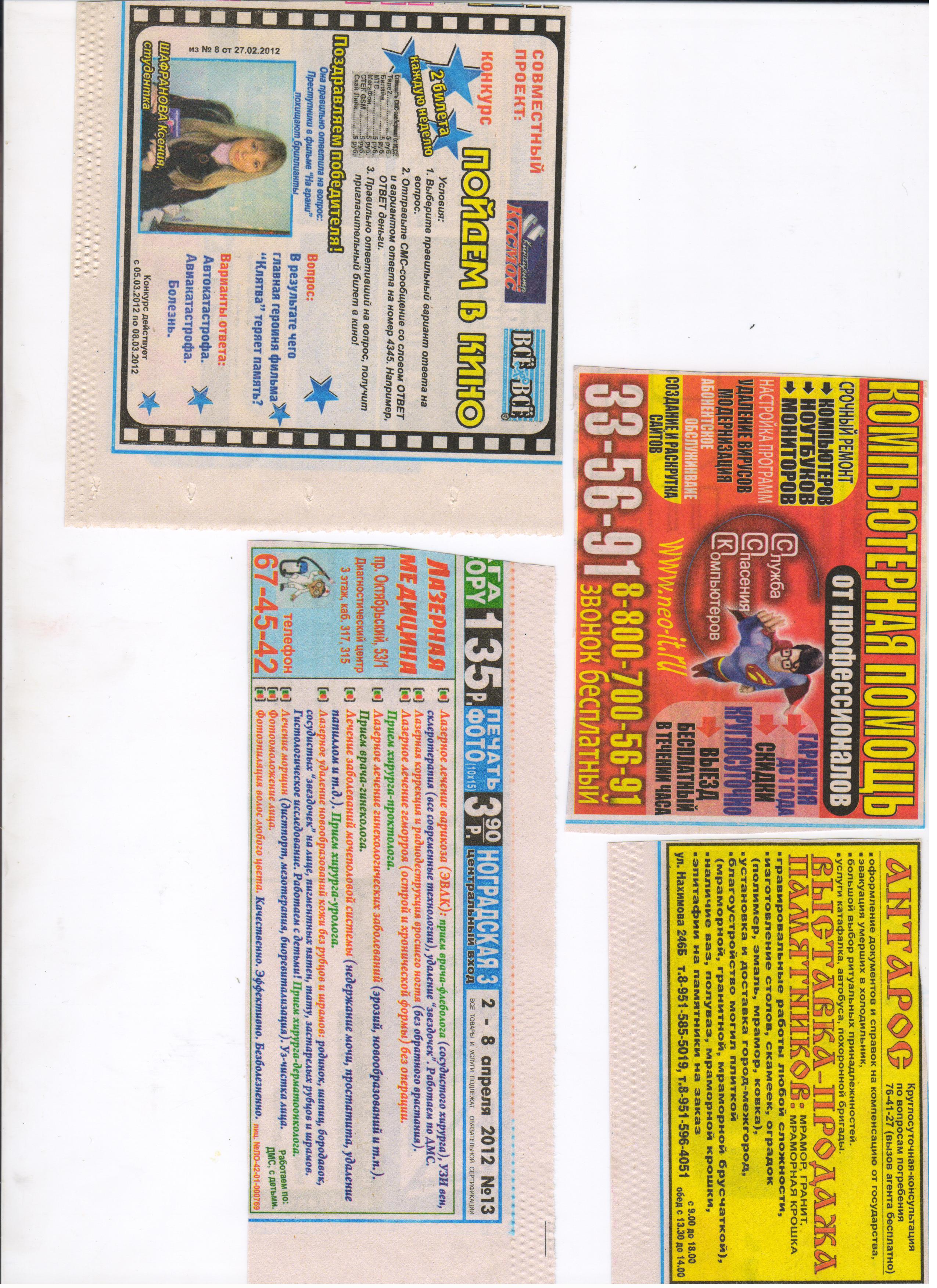 Речевая ошибка:
неверное построение ряда однородных членов, 
рождающее двусмысленность

Исправленный вариант 
«Лечение простатита, недержания мочи…»
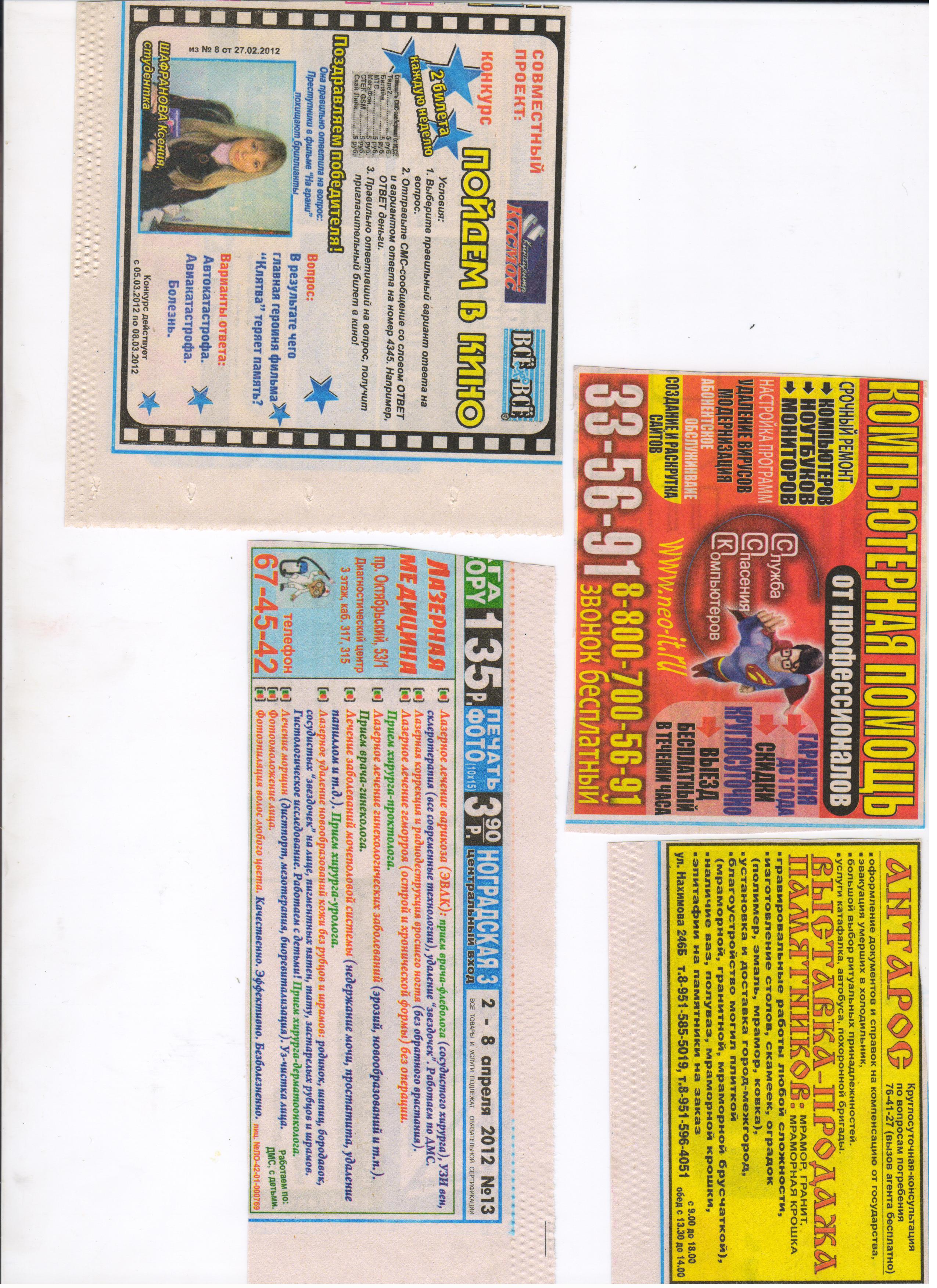 Будьте
грамотны
Речевая  ошибка: ошибка в словоупотреблении, некорректное использование слова «эвакуация»

Исправленный вариант: 
«Помещение умерших в морг»
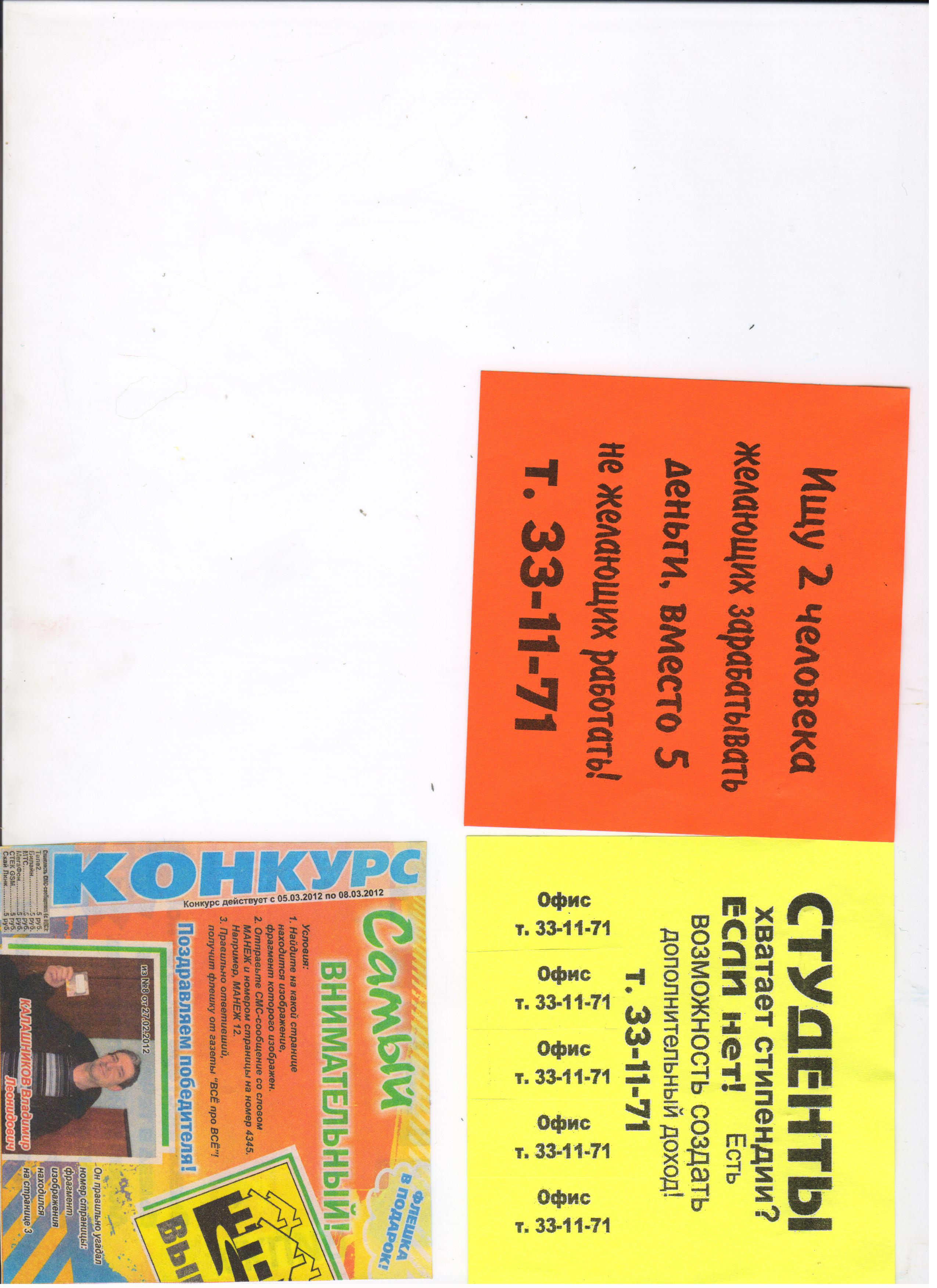 Будьте
грамотны
Пунктуационная ошибка

Пунктограмма: 
«Обособление определений, выраженных причастными оборотами»

Правило:
«Определение, выраженное причастным оборотом,  не обособляется в препозиции»

Исправленный вариант 
«Правильно ответивший получит…»
В данном случае причастный оборот выступает в роли существительного и является подлежащим, соответственно, не нуждается в обособлении
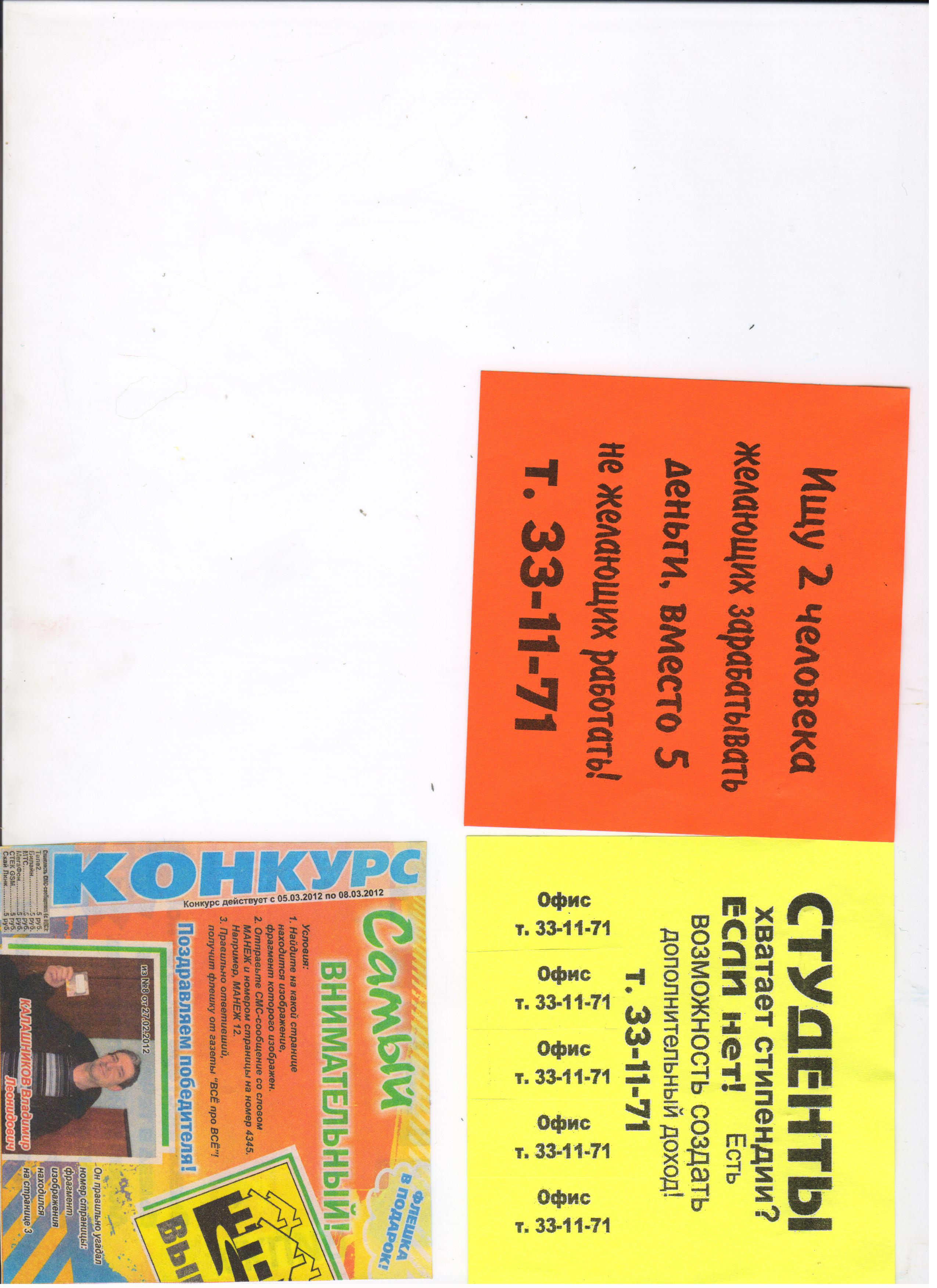 Будьте
грамотны
Пунктуационная ошибка

Пунктограмма: 
«Знаки препинания в СПП»

Правило:
«Придаточное предложение отделяется от главного запятой»

Исправленный вариант 
«Найдите, на какой странице…»
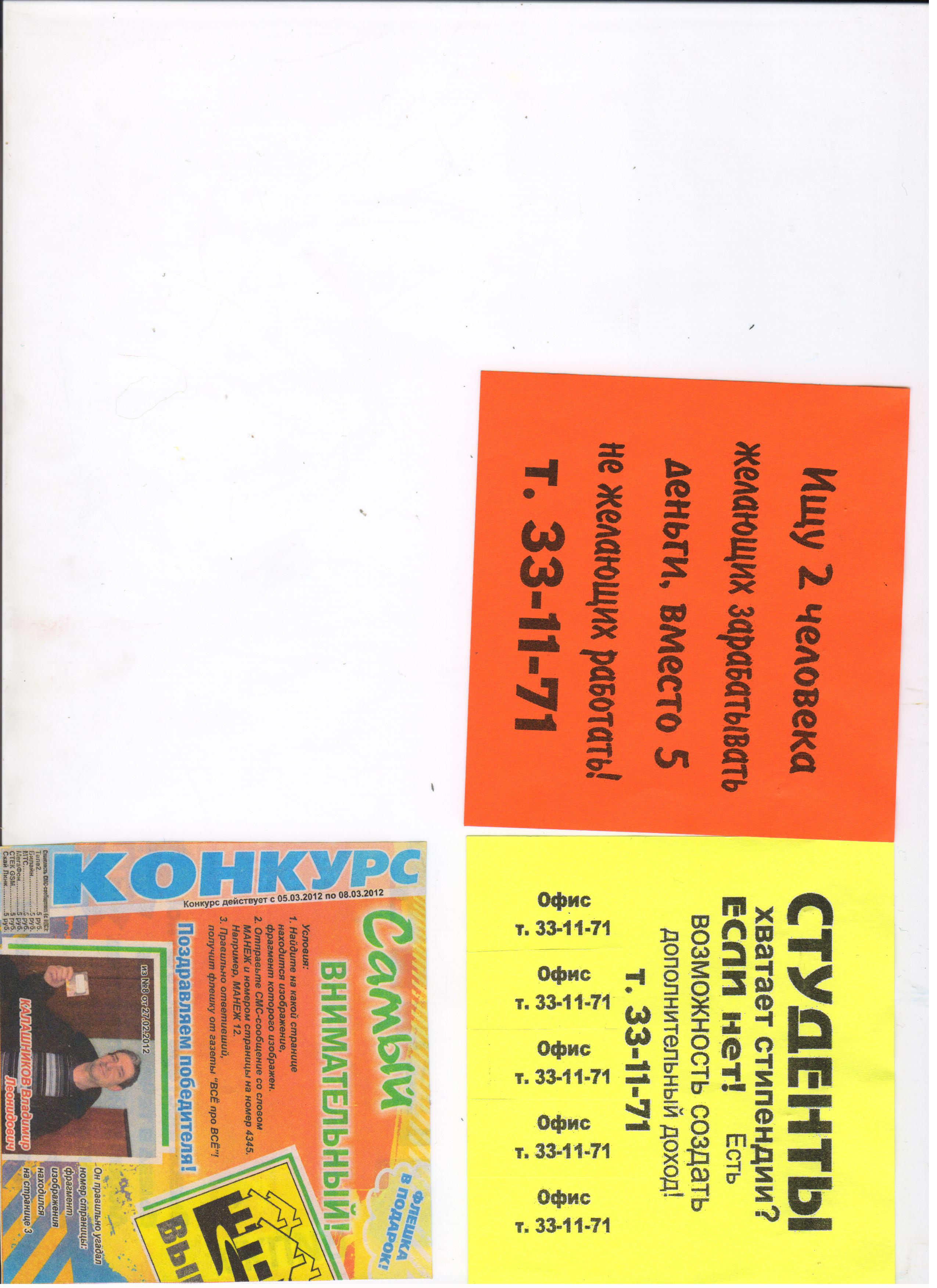 Будьте
грамотны
Речевая ошибка

Правило:
«Недопустимо повторение однокоренных слов в смежных предложениях
или в одном предложении»

Исправленный вариант 
«Найдите, на какой странице находится изображенный фрагмент»
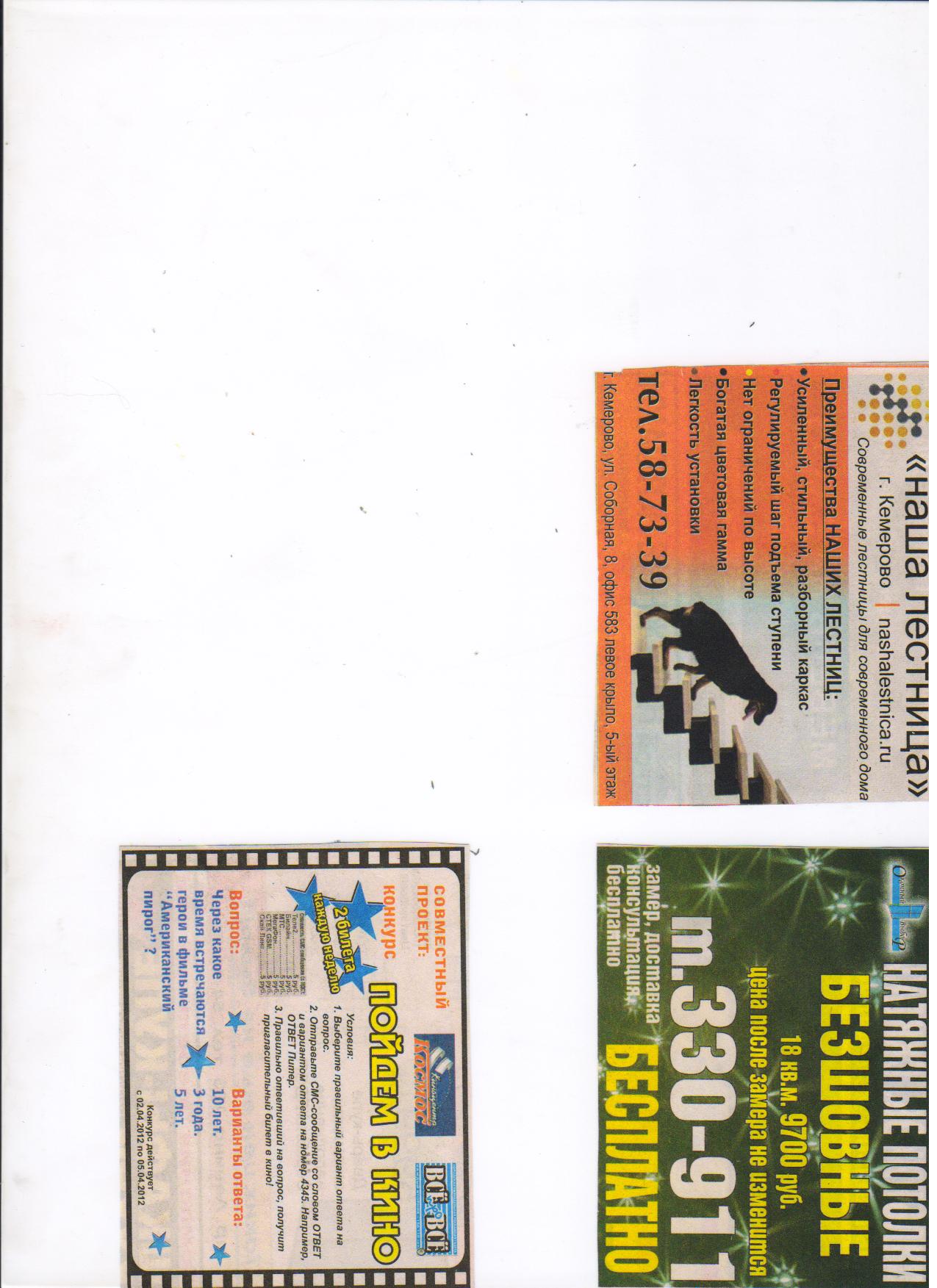 Будьте
грамотны
Речевая и пунктуационная ошибка

Пунктограмма: «Знаки препинания при однородных членах предложения»

Правило: «При неоднородных членах предложения знаки препинания не ставятся. Однородными являются определения, характеризующие предмет с одной стороны»

Исправленный вариант: « Усиленный стильный разборный каркас»
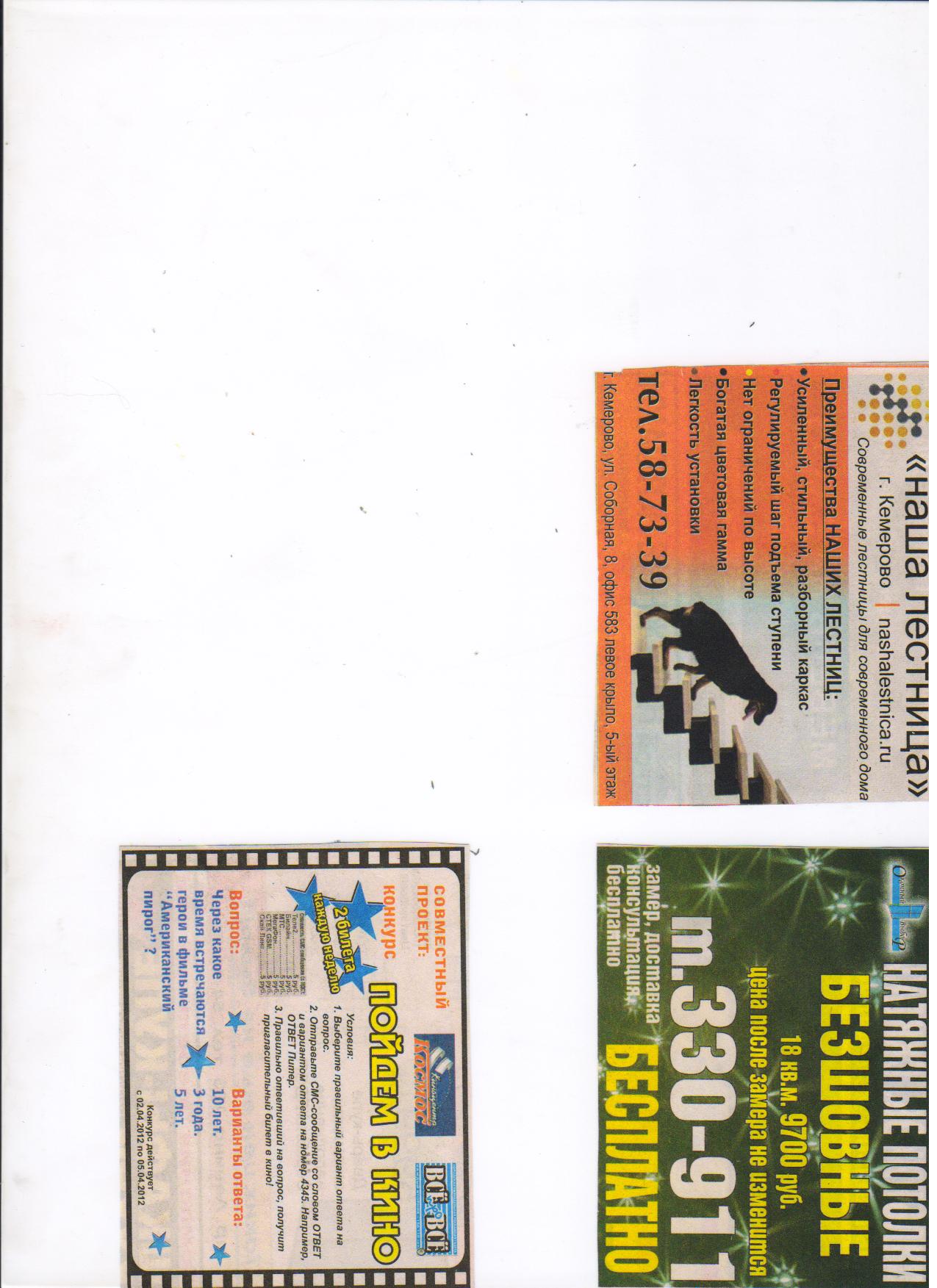 Будьте
грамотны
Орфографическая ошибка

Орфограмма: 
«Буквы з, с на конце  приставок»

Правило:
«На конце приставок перед глухим согласным пишется С, 
а перед звонким – З»

Исправленный вариант: 
«БЕСШОВНЫЕ»
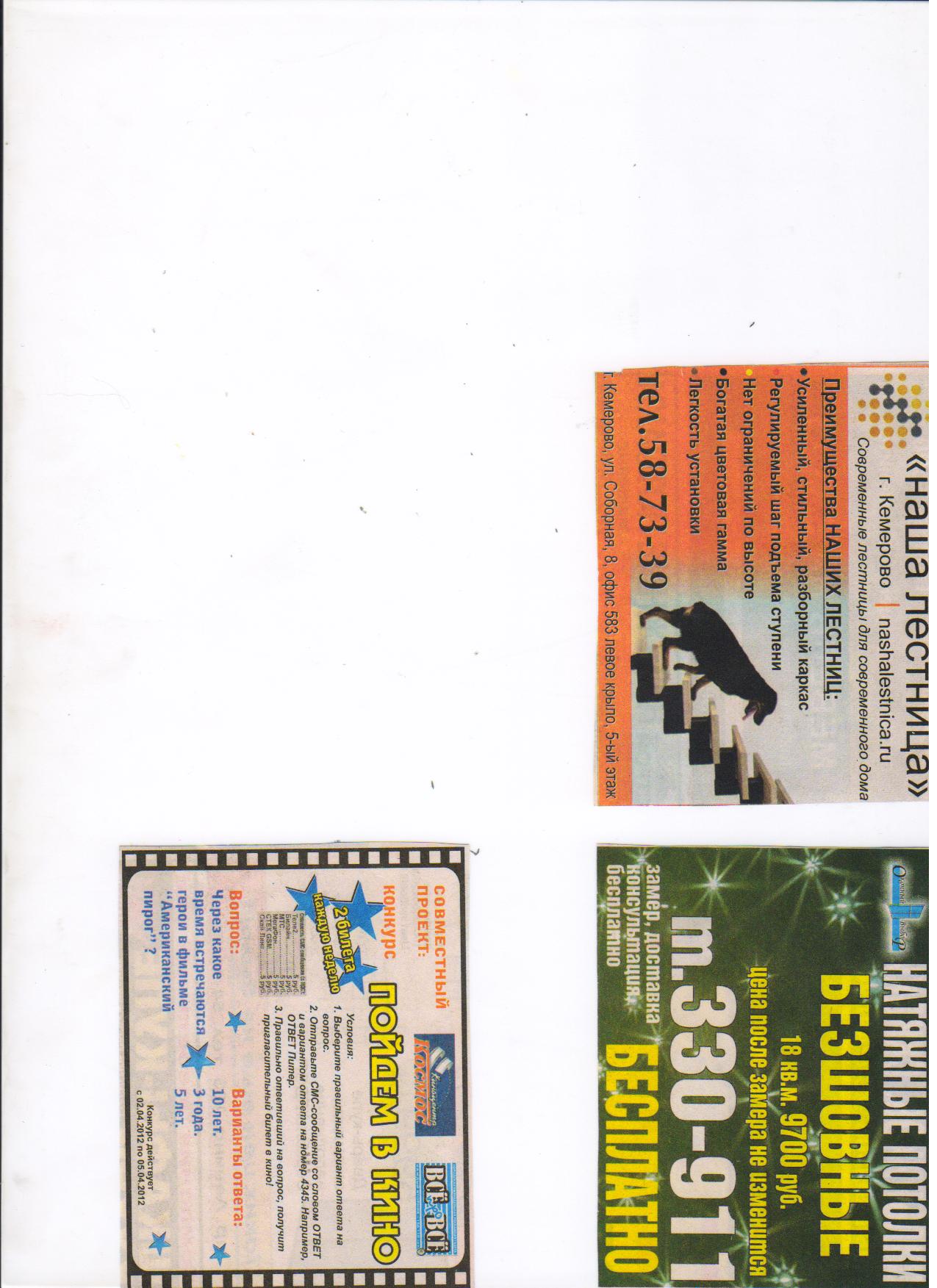 Будьте
грамотны
Пунктуационная ошибка

Пунктограмма 
«Знаки препинания при однородных членах предложения»

Правило
«Между  однородными членами  при отсутствии союзов ставятся запятые »

Исправленный вариант 
«Замер, доставка, консультация бесплатно»
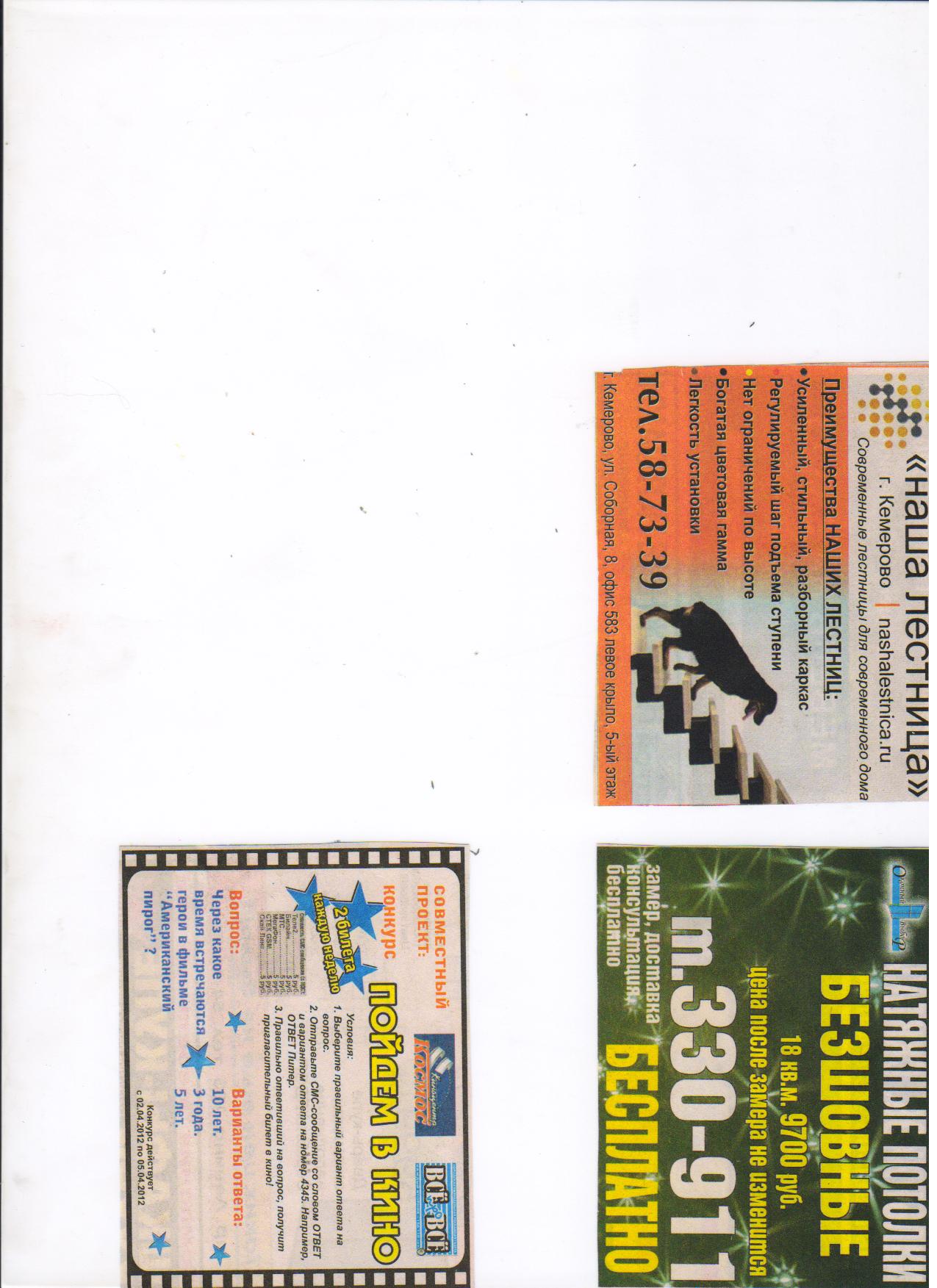 Будьте
грамотны
Пунктуационная ошибка

Пунктограмма 
«Тире в неполном предложении»

Правило
«На месте пропущенного члена предложения ставится тире»

Исправленный вариант :
«18 кв. метров – 9700 рублей»
Источники информации:
газеты «Комсомольская правда»,
«Все про Все»
БУДЬТЕ ГРАМОТНЫ!